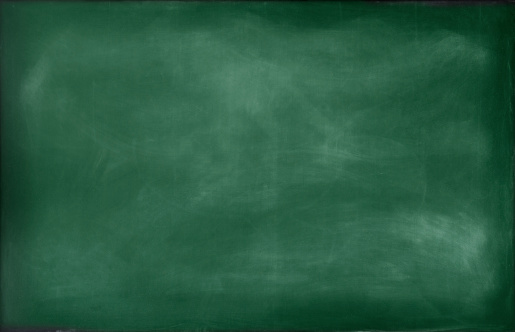 REGULAMENTO DA ORGANIZAÇÃO DIDÁTICA - ROD
Sejam bem-vindos!!!
ROD – IFCE
A MISSÃO DO IFCE
Art. 1º. O Instituto Federal de Educação, Ciência e Tecnologia do Ceará (IFCE) tem como missão produzir, disseminar e aplicar os conhecimentos científicos e tecnológicos na busca de participar integralmente da formação do cidadão, tornando-a mais completa, visando sua total inserção social, política, cultural e ética.
Art. 105. O estudante que obtiver MP inferior a 6,0 (seis) e maior ou igual a 3,0 (três) deverá fazer avaliação final (AF).
Art. 106. [...]a situação de matrícula do período letivo assumirá um dos seguintes valores:
I. APROVADO: indicando que o estudante foi aprovado em todas as disciplinas, tanto por nota quanto por frequência. 
II. APROVADO C/ DEPENDÊNCIA: indicando que o estudante foi reprovado em até 2 (duas) disciplnas, tendo sido aprovado nas demais, tanto por nota quanto por frequência. 
III. REPROVADO: indicando que o estudante foi reprovado em mais de duas disciplinas do período letivo.
Art. 3º. O IFCE oferta cursos superiores, cursos de educação profissional técnica de nível médio e cursos de formação inicial e continuada ou de qualificação profissional nas modalidades presencial e a distância, observando o disposto na Lei nº 9.394/96 e na sua regulamentação.
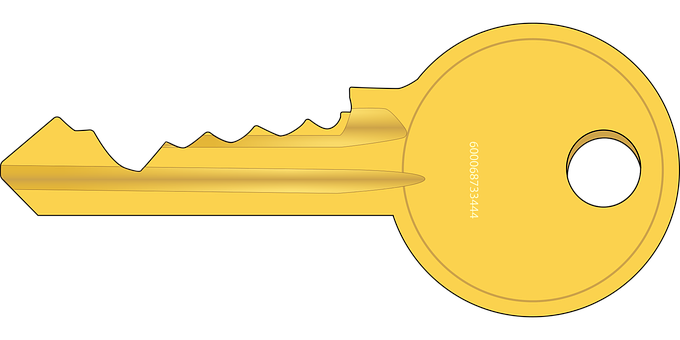 Art. 34. O término das atividades letivas, desde que justificado antecipadamente à Proen, poderá ser prorrogado nos seguintes casos:
 I. se o calendário acadêmico não for concluído na data prevista; 
II. se o docente não tiver cumprido a carga horária de algum componente curricular.
Art. 79. A renovação de matrícula é um procedimento obrigatório pelo qual o estudante confirma seu interesse em manter o vínculo acadêmico com um curso do IFCE no período letivo seguinte.
Art. 104. Deverá ser considerado aprovado no componente curricular o estudante que, ao final do período letivo, tenha frequência igual ou superior a 75% (setenta e cinco por cento) do total de horas letivas e tenha obtido média parcial (MP) igual ou superior a 6,0 (seis).
Art. 35. O IFCE funcionará regularmente nos três turnos tendo hora-aula com duração de: I. 60 (sessenta) minutos para os cursos diurnos; 
II. 50 (cinquenta) minutos para os cursos noturnos.
Art. 109. O estudante que faltar em dia letivo poderá apresentar justificativa em até 5 (cinco) dias letivos após o primeiro dia de ausência.
Art. 53. O ingresso por transferência interna é o processo de entrada de estudante em um curso de um campus do IFCE, quando este é oriundo de outro curso do mesmo campus.
Parágrafo único – A transferência interna só poderá ser pleiteada uma vez.
Art. 152. A solicitação de trancamento deverá ser feita pelo estudante mediante requerimento, protocolado e enviado à CTP do campus, no qual deve constar o período letivo final do trancamento. 
§ 1º Deverá ser considerado o período letivo vigente como período inicial do trancamento. 
§ 2º A CTP terá o prazo de 10 (dez) dias letivos para enviar o resultado da análise à CCA para registro no sistema acadêmico e arquivamento na pasta acadêmica do estudante.
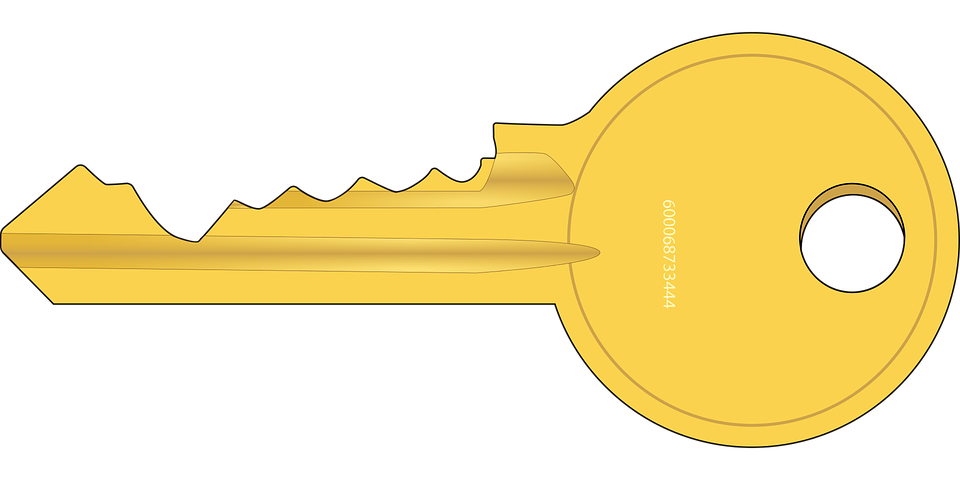 Art. 70. O IFCE concederá, em oportunidade única, o direito de reingresso a estudantes que abandonaram o curso, nas seguintes condições:
 I. terem decorridos, no máximo, 5 (cinco) anos, a contar da data em que o estudante deixou de frequentar o curso; 
II. existir vaga no curso; 
III. apresentar em requerimento a quitação com a biblioteca (nada consta).
Art. 153. O período máximo para trancamento deverá ser de: I. 4 (quatro) períodos letivos para cursos com periodicidade semestral de oferta de vagas; II. 2 (dois) períodos letivos para cursos com periodicidade anual de oferta de vagas.
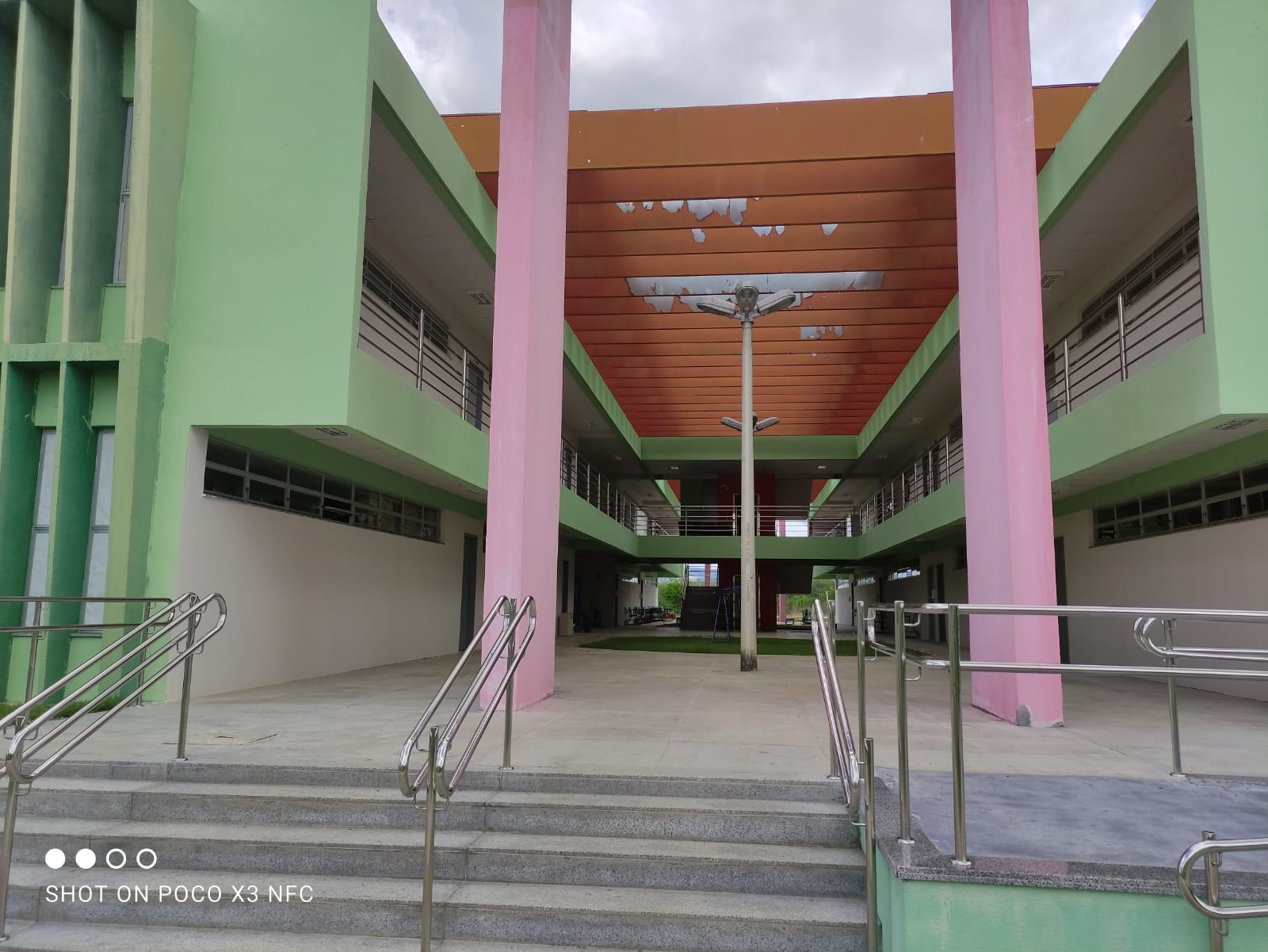 1) O IFCE pode estender as aulas após o término das atividades letivas?
Sim. 
Não.

O ROD estabelece que em alguns casos, o IFCE poderá prorrogar as aulas nos seguintes casos: 
Se o calendário letivo não for concluído na data prevista;
Se o docente não tiver concluído a carga horária do seu componente curricular.
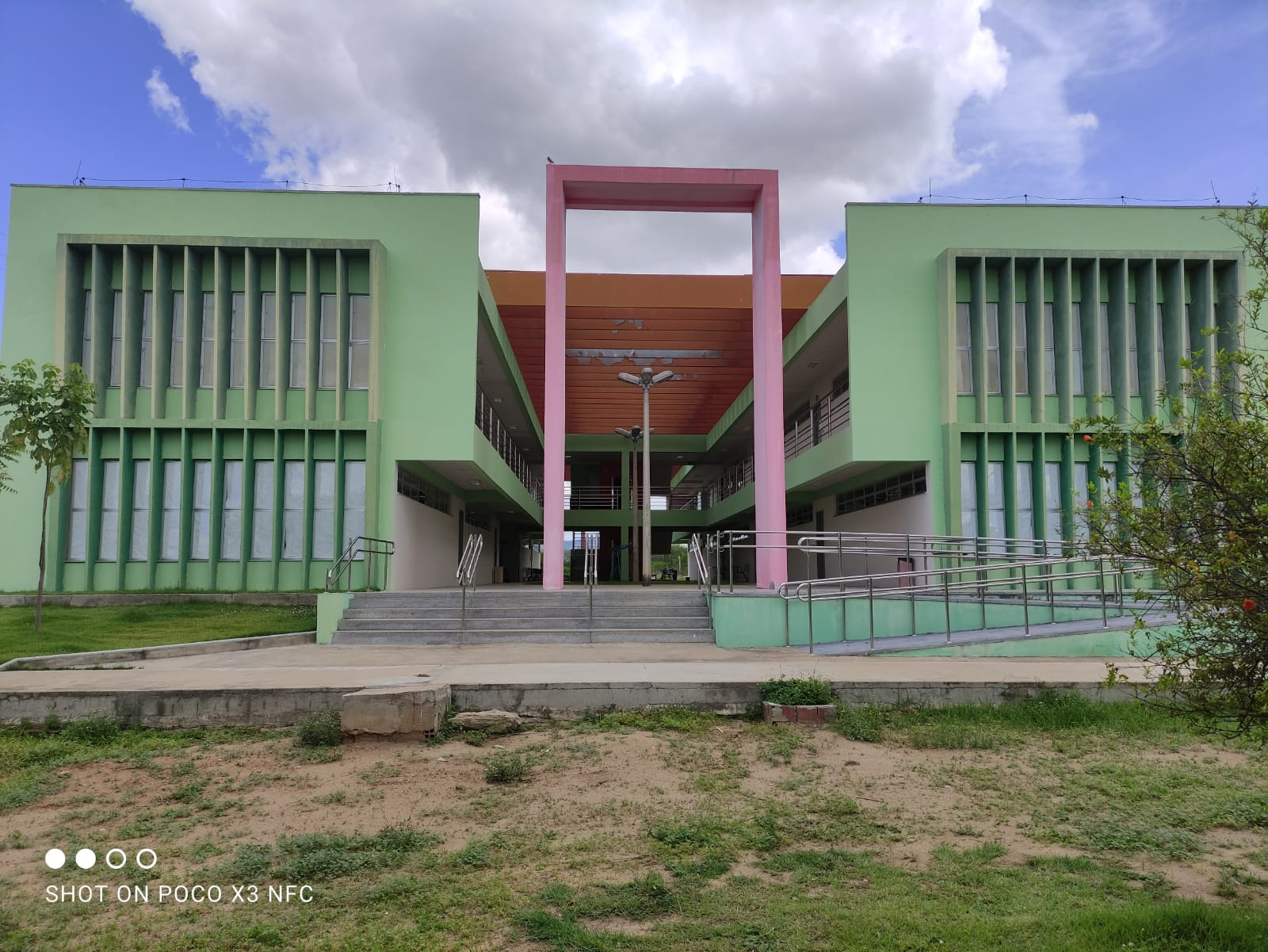 2) Qual é o horário de funcionamento do IFCE?
Manhã apenas
Manhã e tarde apenas
Manhã, tarde e noite
O IFCE funcionará regularmente em três turnos.
3) Quanto tempo dura cada aula no IFCE?
55 minutos dos cursos diurnos e 60 minutos dos noturnos
45 minutos dos cursos noturnos e 50 minutos dos cursos diurnos
60 minutos dos cursos diurnos e 50 minutos dos cursos noturnos

Cada aula dos cursos diurnos durará 60 minutos. Nos cursos noturnos a hora aula será de 50 minutos, devido a legislação educacional vigente que estabelece uma carga horária diferenciada para tais cursos.
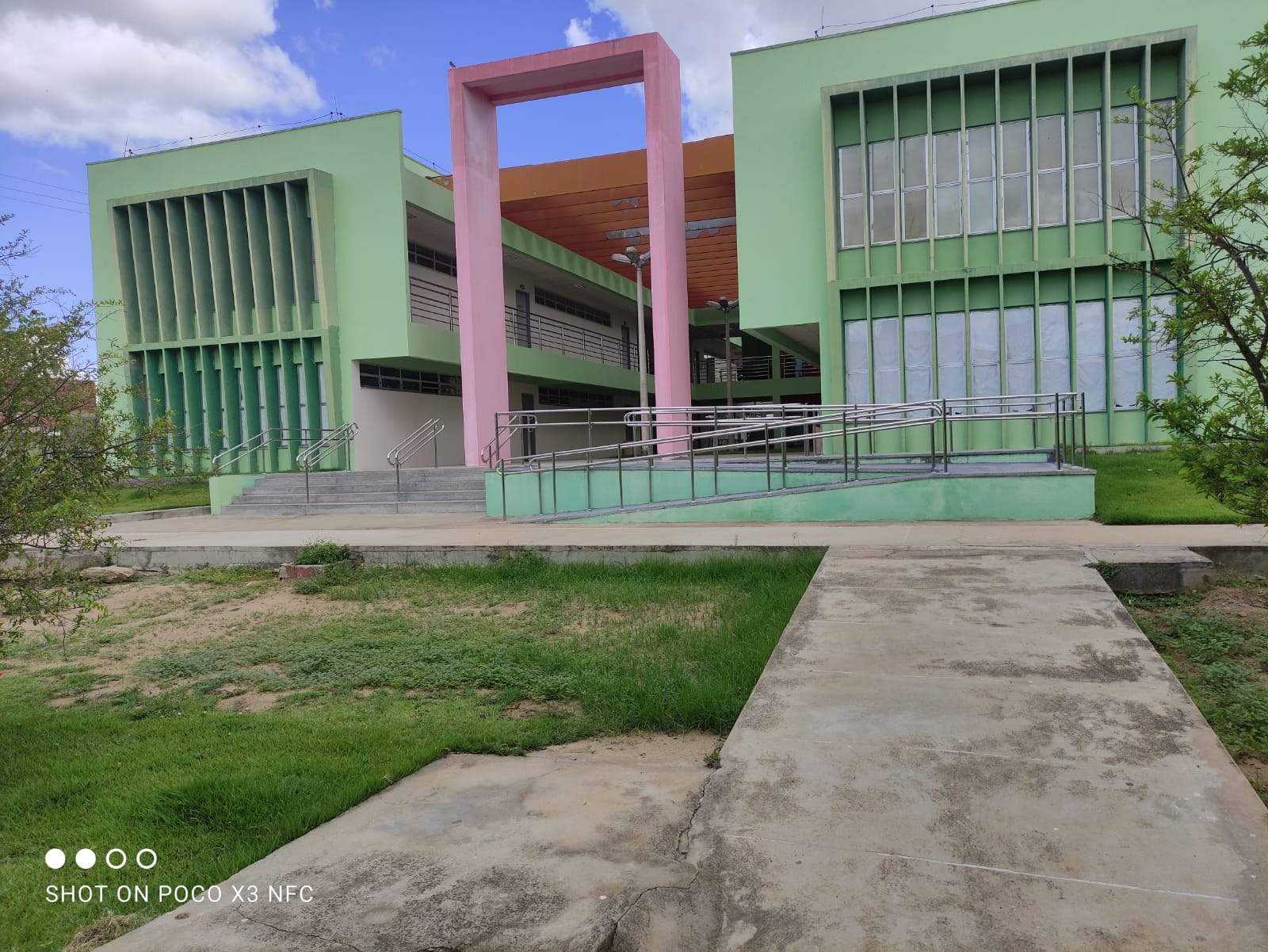 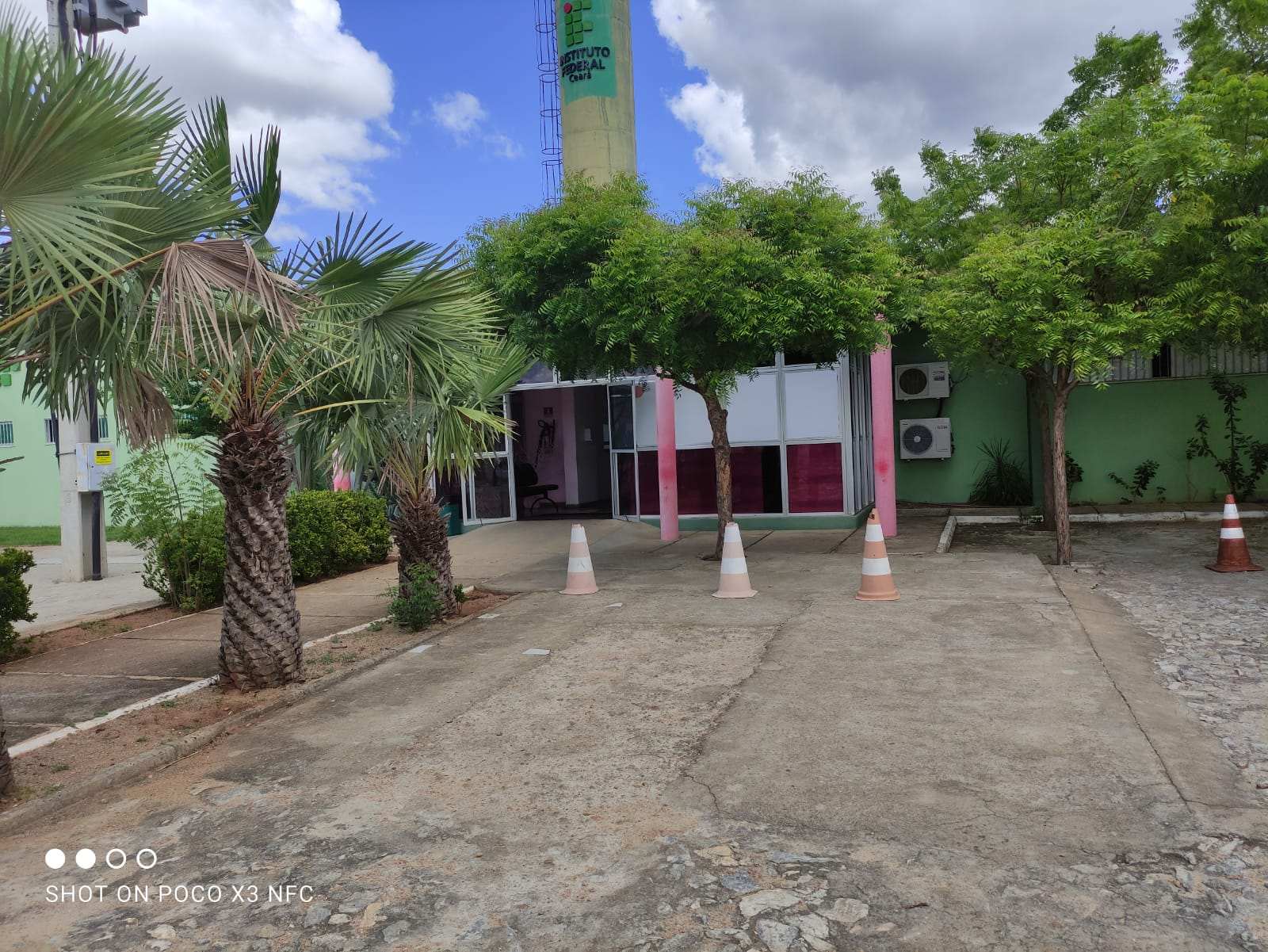 4) Caso o professor falte a aula prevista, os alunos ficarão com déficit na carga horária?
Sim
Não 
Não. O docente terá que repor as aulas faltadas, tendo o prazo de 15 dias letivos ou até o final de cada etapa, o que ocorrer primeiro, para fazer a reposição das aulas.(reposição de aulas)
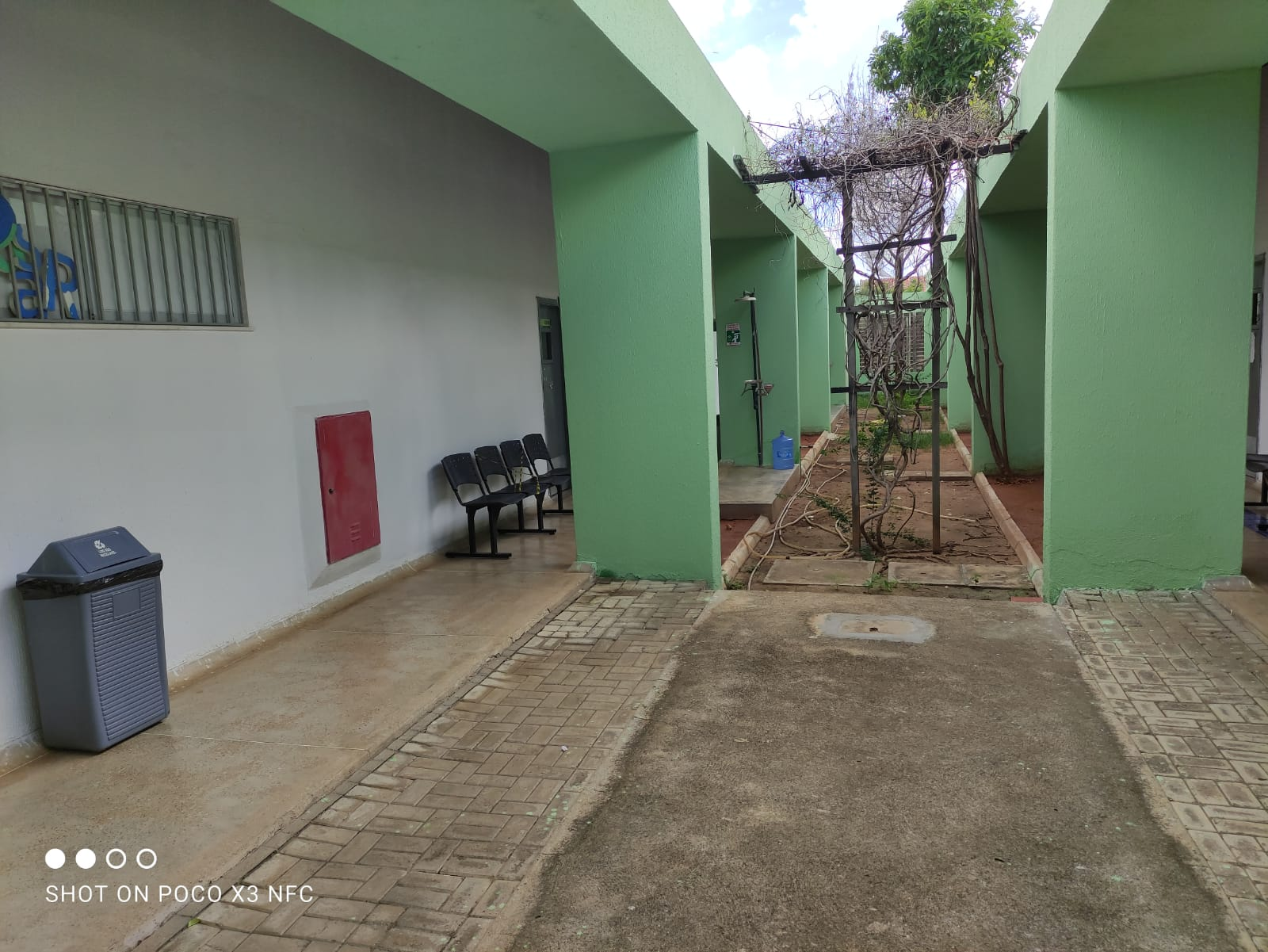 5) Quanto ao dia da reposição de aulas, a data pode ser marcada pelo docente somente?
Sim
Não
A data para reposição da(s) aula(s) deverá ser definida em comum acordo com os alunos. Tal acordo deverá ser evidenciado em formulário próprio por meio de assinatura de pelo menos 75% de toda turma.
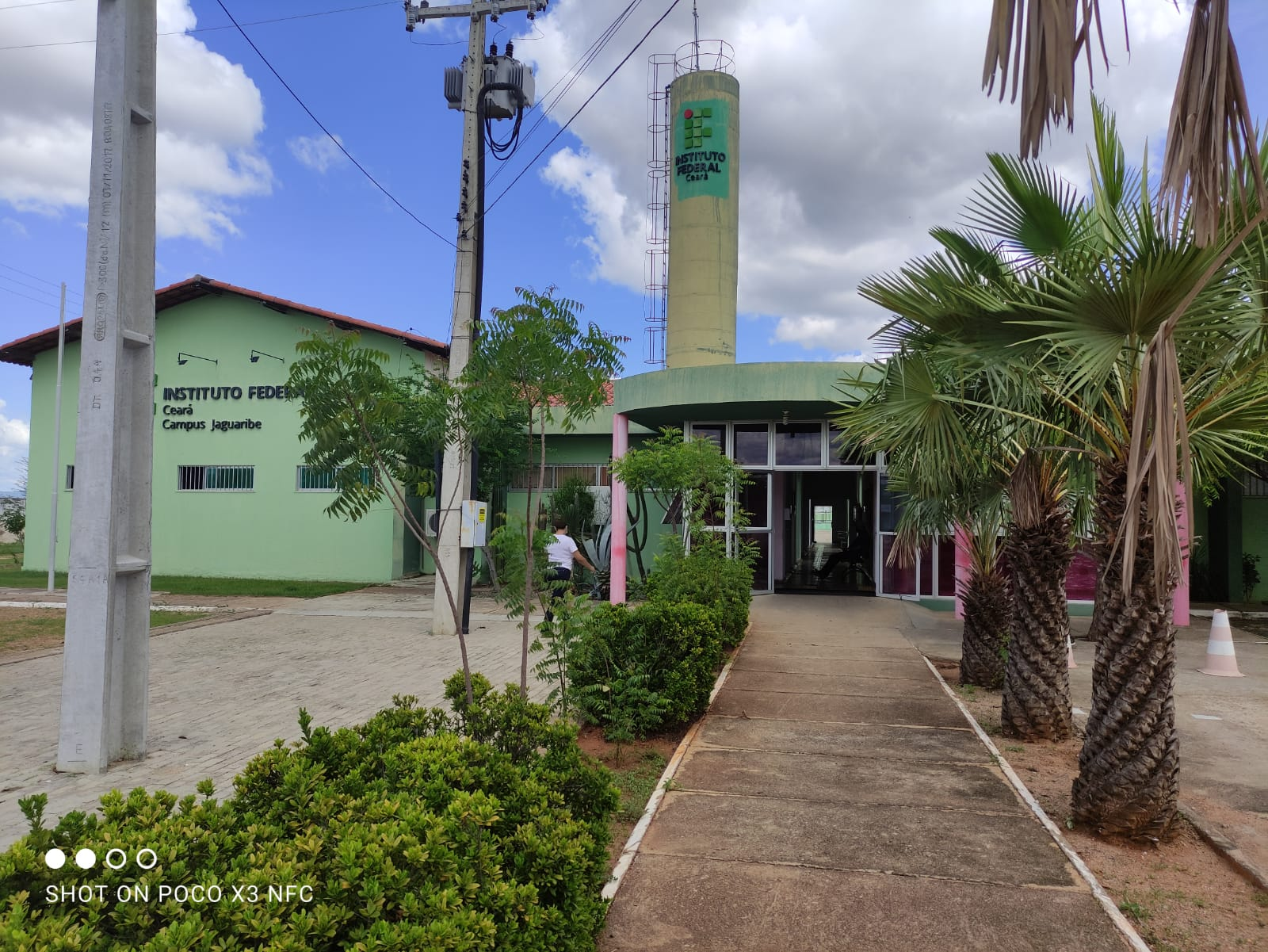 6) E se o professor quiser antecipar uma aula que ele faltará, ele pode fazer isso?
Sim
Não
Ele poderá sim antepor essa aula, desde que comunique a Coordenação do Curso com a anuência da Direção de Ensino.
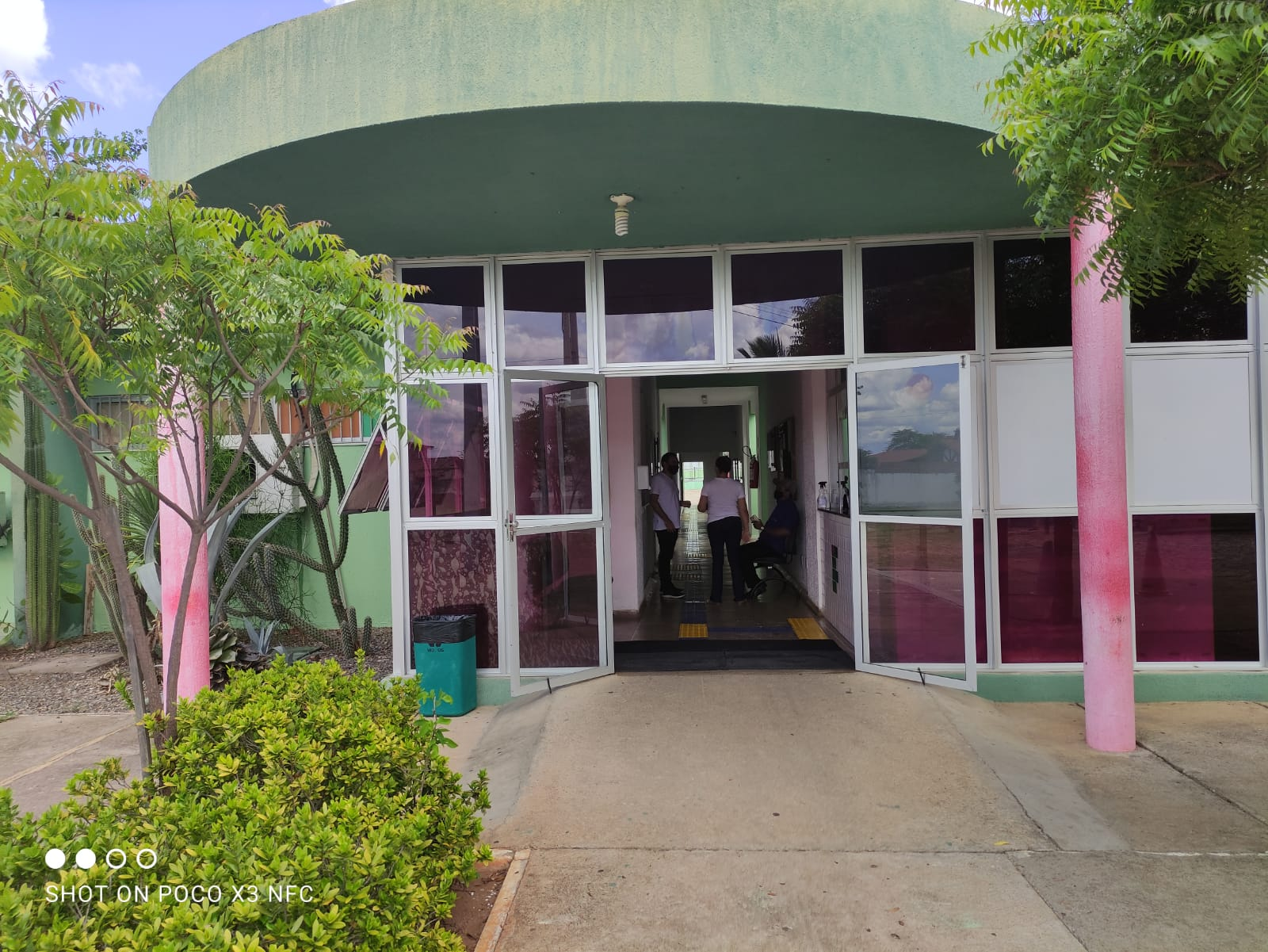 7) No dia da reposição/anteposição o professor não veio mas enviou uma lista de atividades. Esse procedimento é válido como aula dada?
Sim
Não
Não. A realização de trabalhos e atividades sem a presença do respectivo professor no devido acompanhamento e na prestação de orientações junto à turma não será considerada como aula reposta.
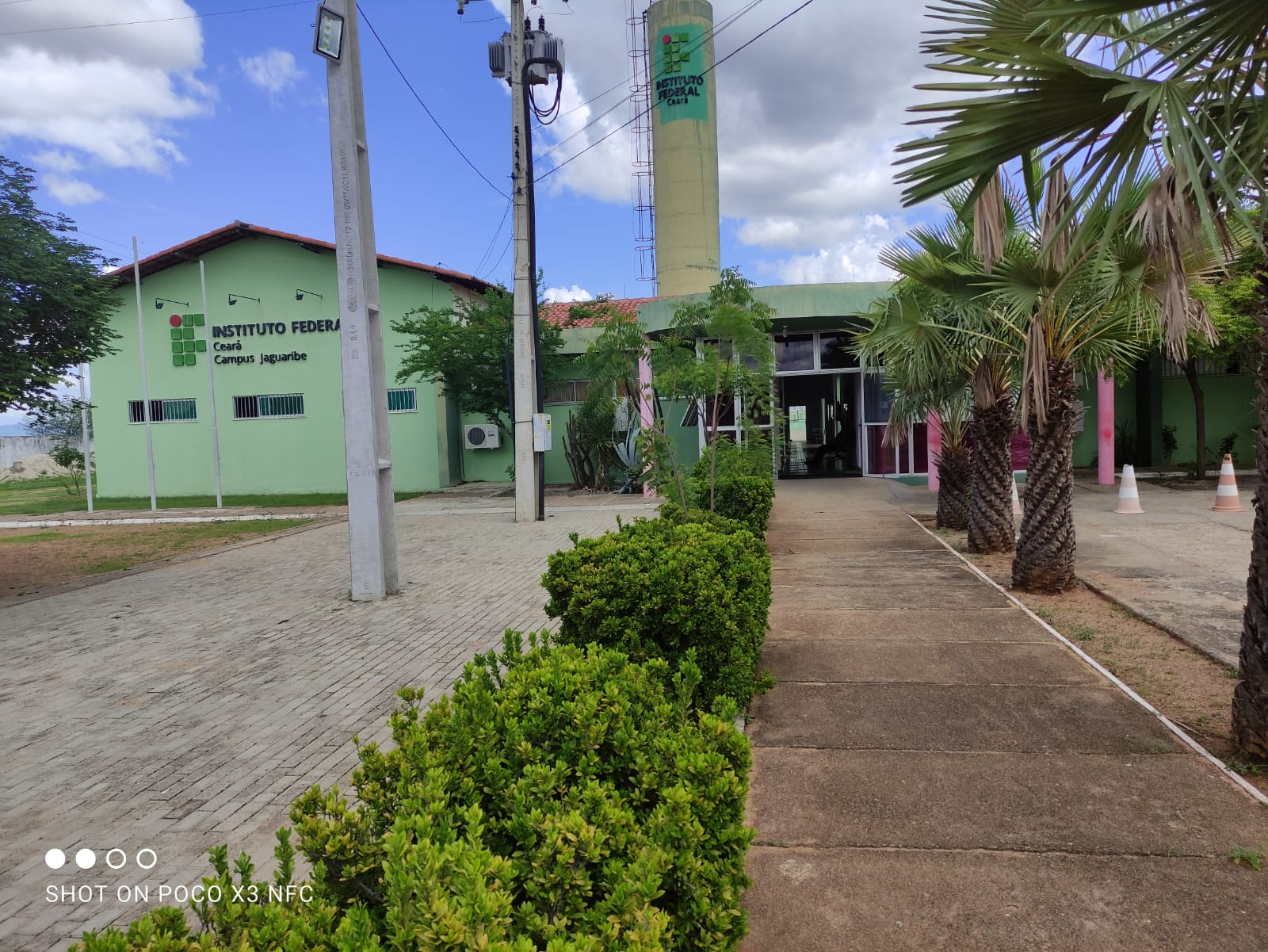 8) O aluno está regularmente matriculado em um curso no IFCE Campus Jaguaribe. Esse aluno pode solicitar mudança de curso dentro do mesmo campus?
Sim
Não
Sim, é a chamada transferência interna. Tal procedimento poderá ser realizado desde que: 
1) houver, preferencialmente, similaridade entre o curso de origem e o pretendido no que concerne à área de conhecimentos ou eixo tecnológico;
2) atender aos pré-requisitos de escolaridade e/ou especificidades do curso, mediante comprovação, definidos em edital.
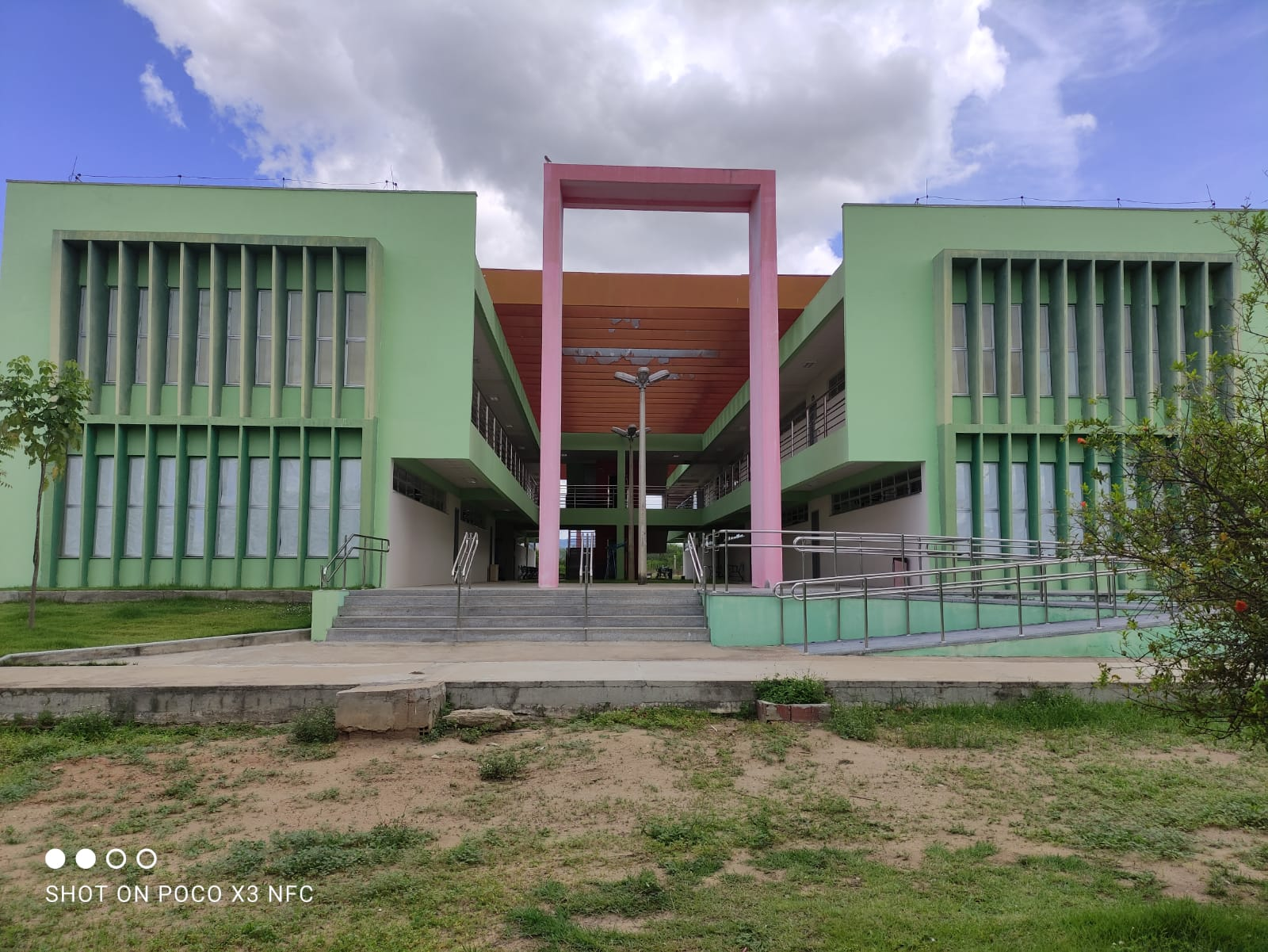 9)Posso retornar a um curso que abandonei no IFCE?
Sim
Não 
O aluno poderá pedir reingresso apenas uma vez, se o aluno atender alguns requisitos:
1) ter decorrido no máximo 5 anos contando a partir da data de abandono do curso; 
2) existir vaga no curso;
3) apresentar a quitação com a biblioteca.
Deverá ser feita mediante requerimento protocolado e enviado à coordenação do curso.
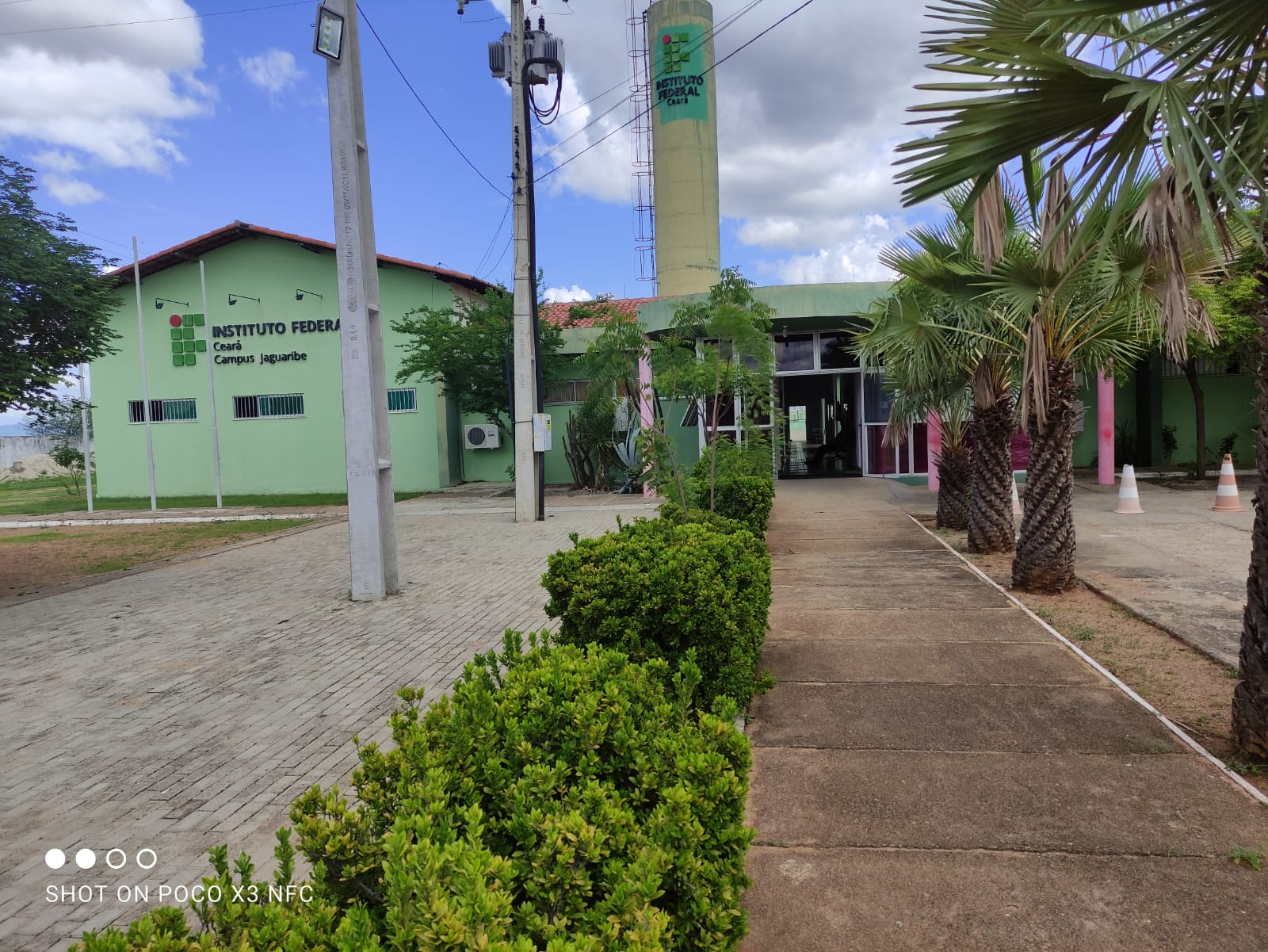 10) É vedado o reingresso do aluno em algum caso?
Sim
Não
Sim. Não deverá ser permitido o reingresso de estudantes que deixaram de frequentar o curso:
 I- no semestre 1, para cursos com oferta de periodicidade semestral;
 II- no primeiro ano, para cursos de oferta anual. (Flexibilização do ROD)
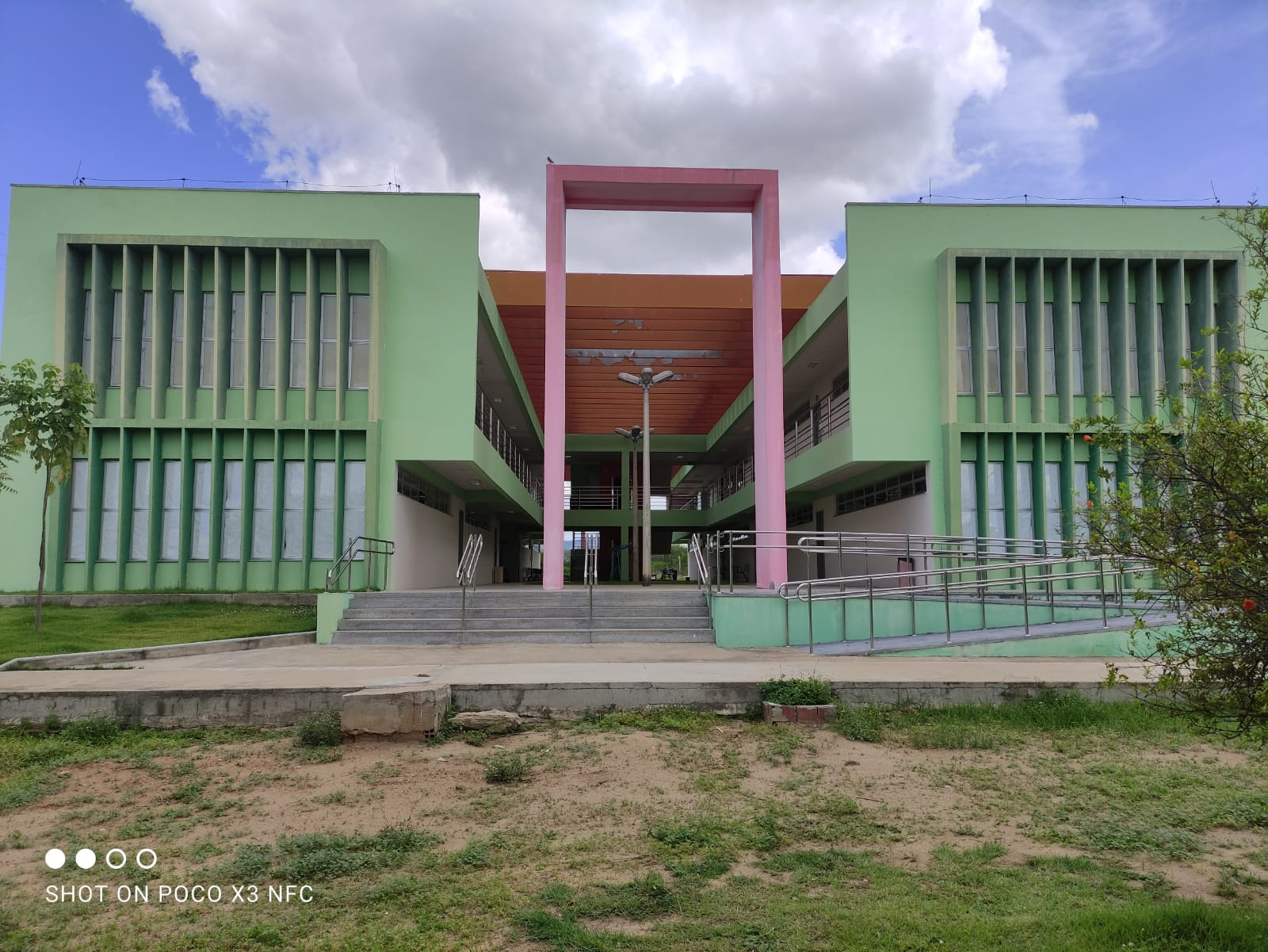 11) Qual deve ser a situação do aluno, ao final do período letivo, para ser considerado aprovado?
Ter frequência igual ou superior a 75% (setenta e cinco por cento) do total de horas letivas e tenha obtido média parcial (MP) igual ou superior a 6,0 (seis)
Ter frequência igual ou superior a 85% (oitenta e cinco por cento) do total de horas letivas e tenha obtido média parcial (MP) igual ou superior a 6,0 (seis)
Ter frequência igual ou superior a 75% (setenta e cinco por cento) do total de horas letivas e tenha obtido média parcial (MP) igual ou superior a 7,0 (sete)
Ter frequência igual ou superior a 75% (setenta e cinco por cento) do total de horas letivas e tenha obtido média parcial (MP) igual ou superior a 5,0 (cinco)
Ter frequência igual ou superior a 75% (setenta e cinco por cento) do total de horas letivas e tenha obtido média parcial (MP) igual ou superior a 8,0 (oito)

§ 1º Excepcionalmente no caso de curso técnico integrado, a frequência igual ou superior a 75% (setenta e cinco por cento) deve ser aferida em relação ao período letivo como um todo, e não individualmente em cada componente curricular.
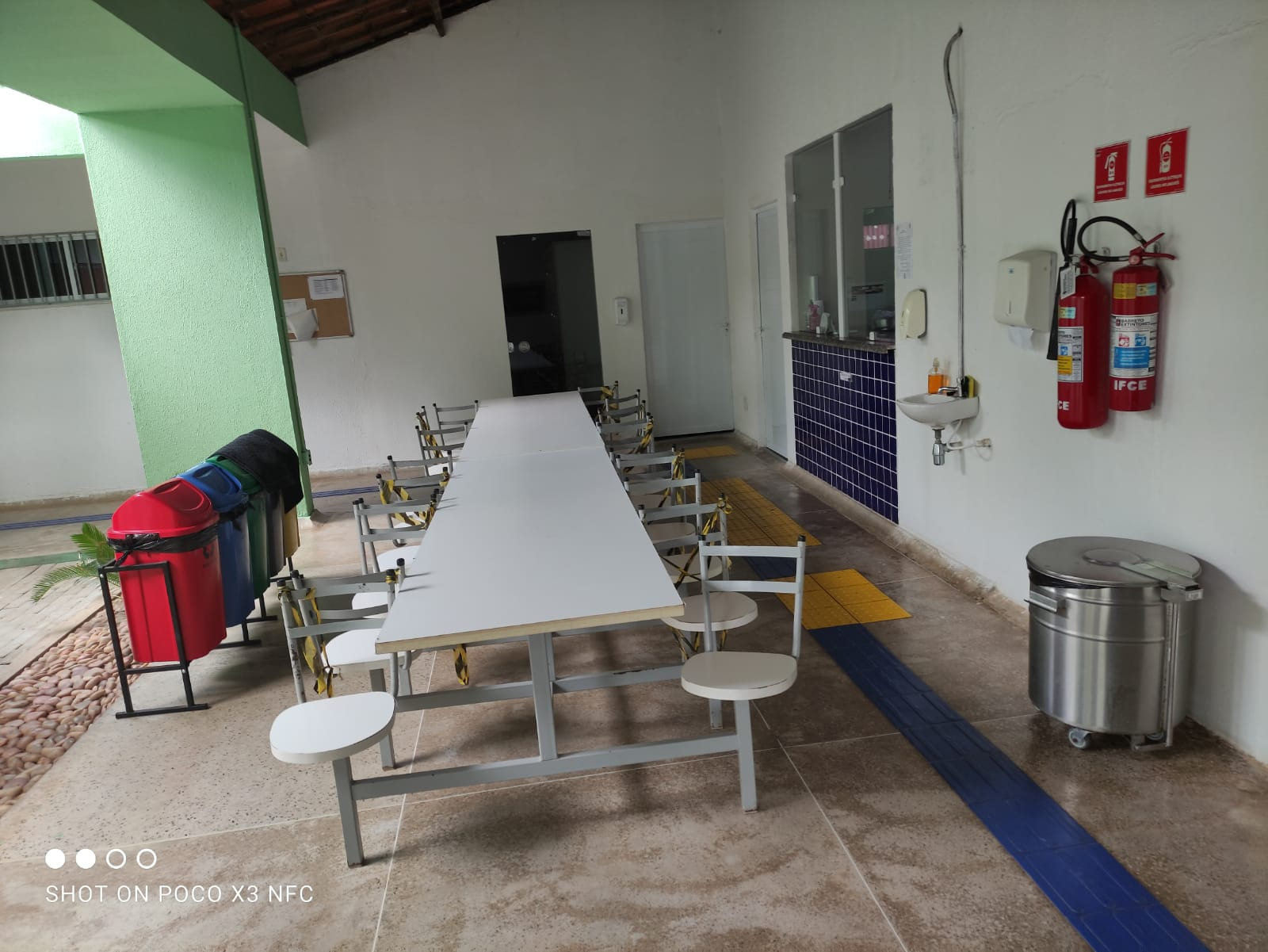 12) O estudante não pode comparecer ao dia da avaliação, qual prazo para requerer a segunda chamada?
5 dias letivos
10 dias letivos
8 dias letivos
O estudante que faltar no dia da avaliação poderá requerer a realização dessa avaliação em 2ª (segunda) chamada, nos 5 (cinco) dias letivos subsequentes à primeira.
O requerimento para realização de 2ª (segunda) chamada deverá ser protocolizado na recepção/setor de protocolo do campus sendo direcionado à Coordenadoria do seu curso, acompanhado de um dos documentos justificativos especificados no art.109 do ROD.
A justificativa de faltas deverá ser feita mediante requerimento protocolado e enviado à coordenadoria do curso, acompanhado de um dos documentos especificados a seguir: 
I. atestado médico; 
II. declaração de corporação militar, empresa ou repartição, comprovando que, no horário da realização da primeira chamada, estava em serviço; 

A Coordenadoria de Curso terá 03 (três) dias letivos para responder a solicitação e informá-la ao estudante e ao docente responsável pelo componente curricular.
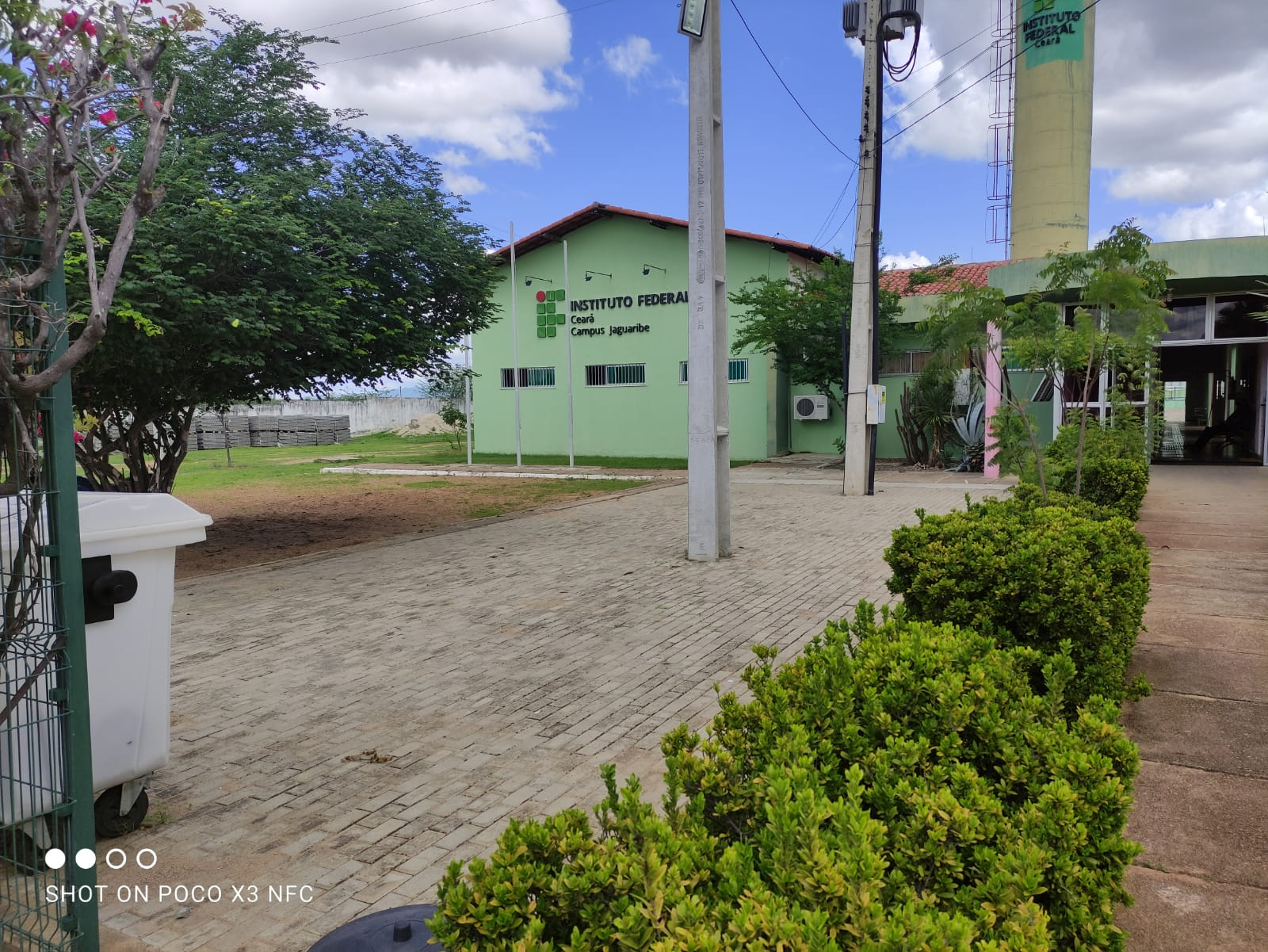 13) Até quando a segunda chamada poderá ser aplicada?
Até 5 dias letivos
Até 8 dias letivos
Até 10 dias letivos
A segunda (2ª) chamada deverá ser agendada pelo professor em comum acordo com o estudante e comunicada à Coordenadoria do curso, devendo o docente responsável pelo componente curricular ou a Coordenadoria do curso aplicá-la, num prazo de até 10 (dez) dias letivos, a partir da data de solicitação feita pelo estudante.
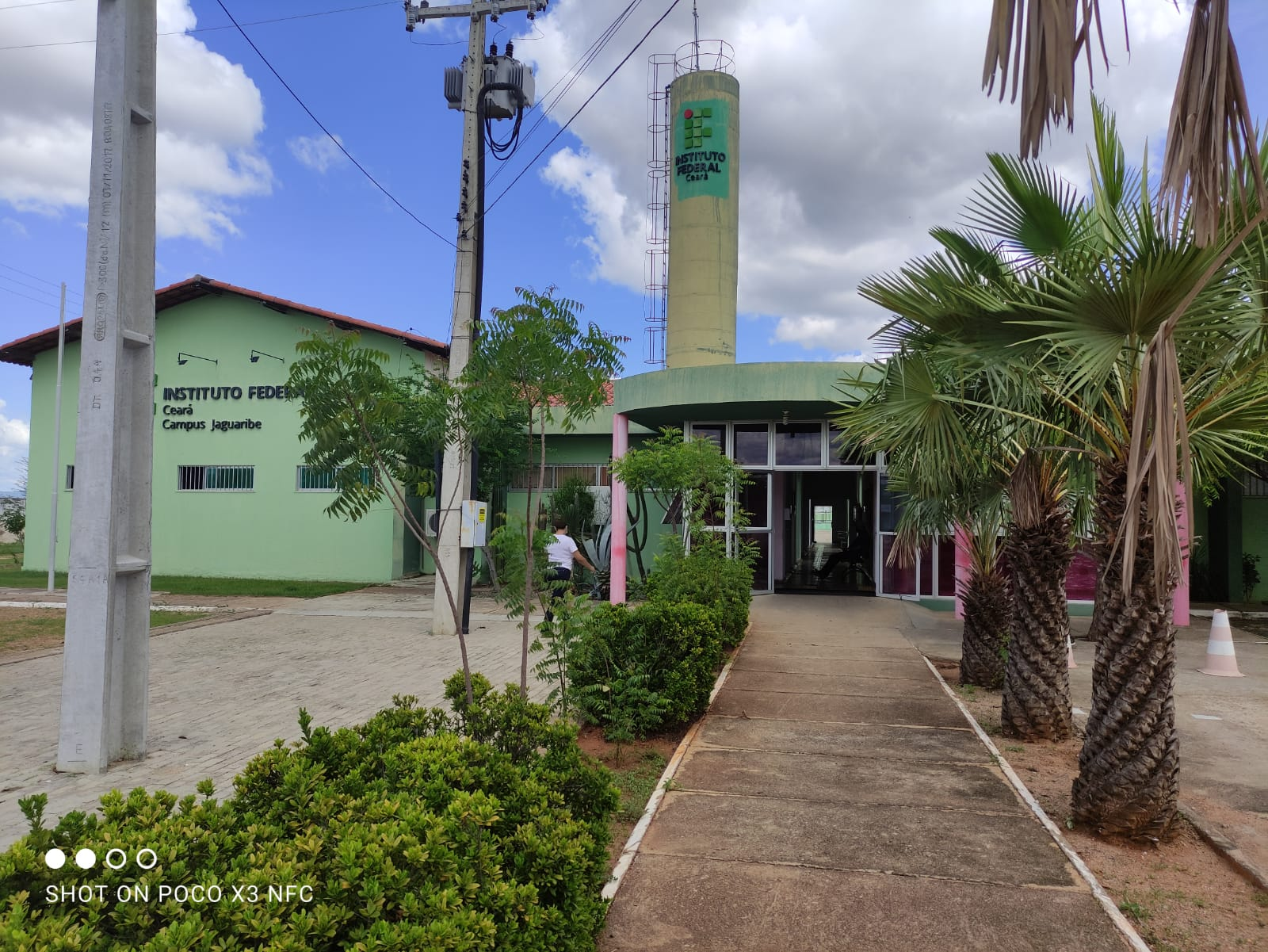 14) Quais são os requisitos para solicitar o trancamento da matrícula?
Ter cursado com aproveitamento total o primeiro semestre
Ter cursado pelo menos uma disciplina
Ter cursado apenas as disciplinas da base técnica

O estudante, regularmente matriculado, poderá requerer trancamento de matrícula desde que tenha cursado com aproveitamento total o primeiro período letivo.
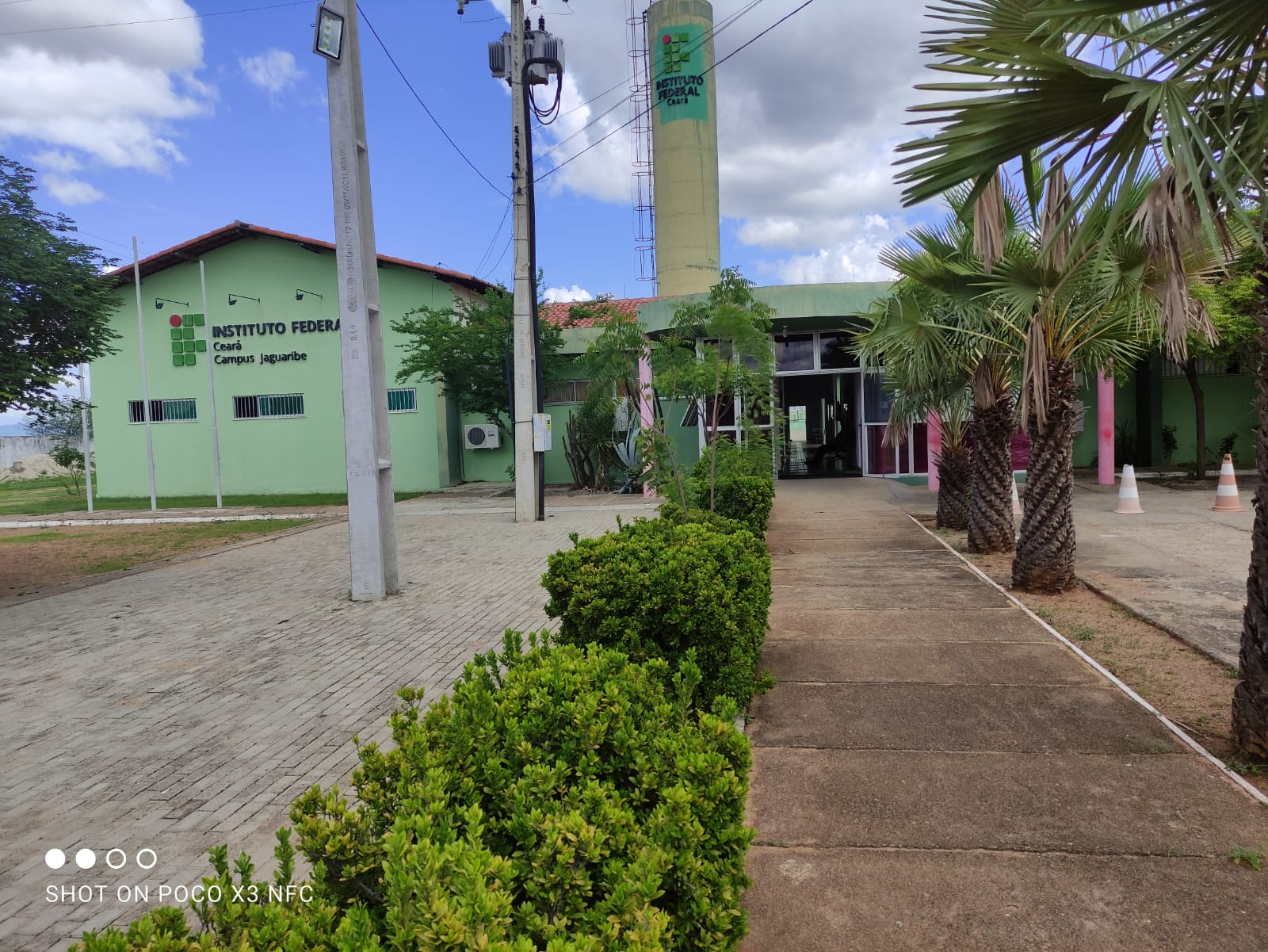 15) Como faço para solicitar o trancamento da matrícula?
A solicitação deverá ser protocolizada na recepção/setor de protocolo do campus, sendo direcionada à CTP, que terá o prazo de 10 dias letivos para responder a solicitação.
b) A solicitação deverá ser protocolizada na recepção/setor de protocolo do campus, sendo direcionada à CTP, que terá o prazo de 5 dias letivos para responder a solicitação.
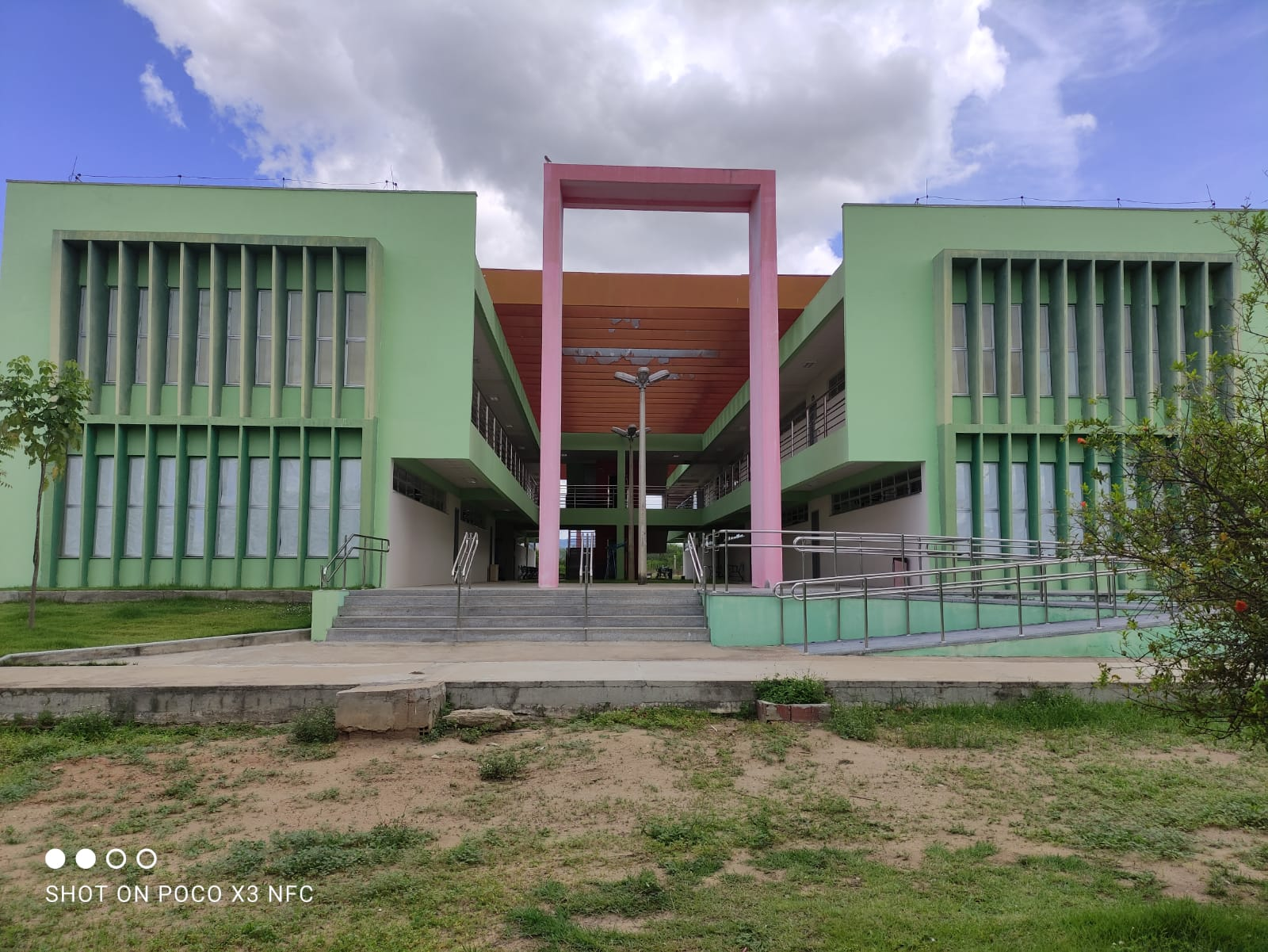 16) Após o trancamento, quanto tempo poderei permanecer com a matrícula trancada?
4 períodos letivos para cursos semestrais
2 períodos letivos para cursos semestrais
3 períodos letivos para cursos semestrais
O período máximo para trancamento será de 04 períodos letivos para cursos semestrais.
2 (dois) períodos letivos para cursos com periodicidade anual de oferta de vagas.
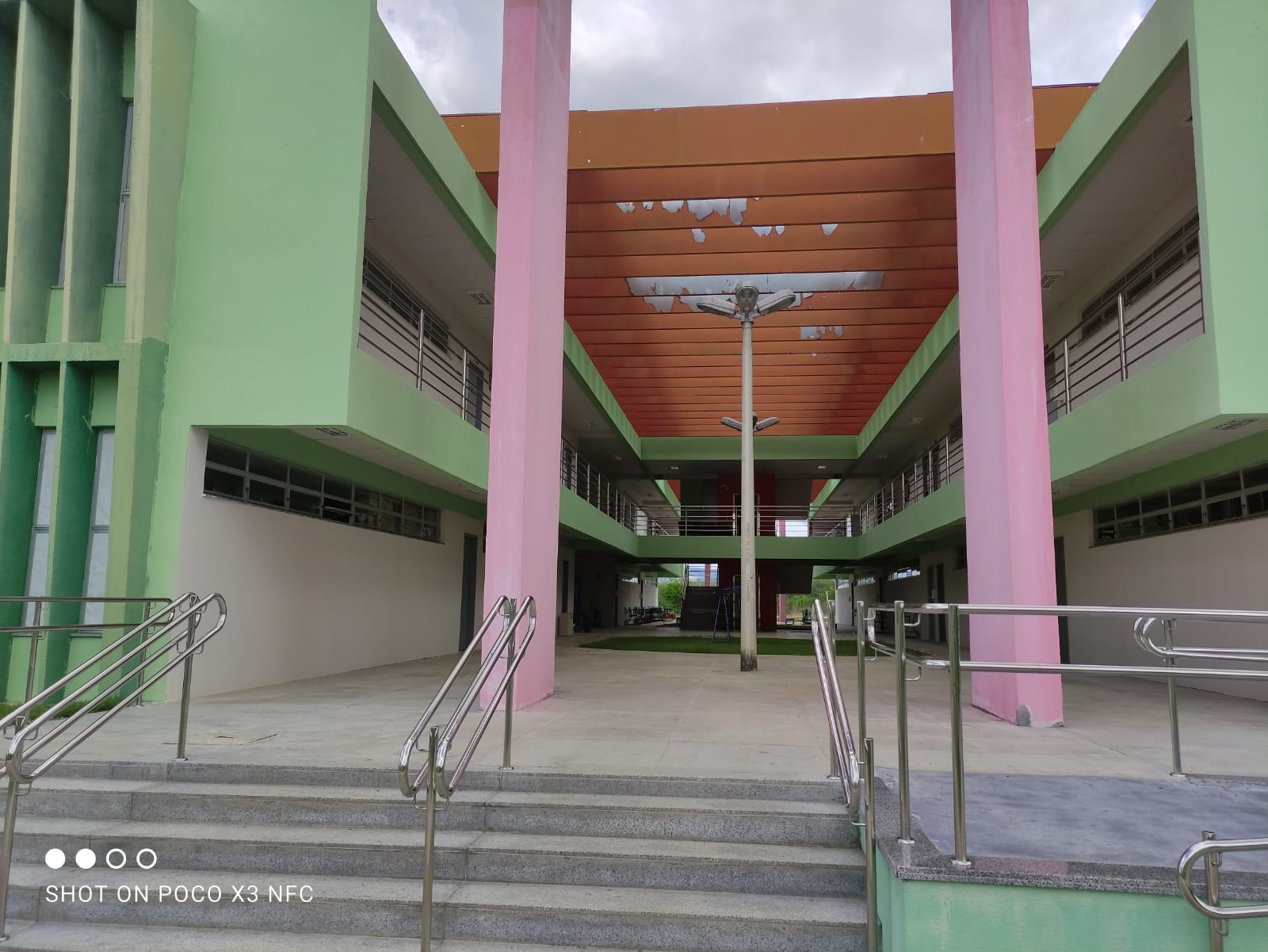 17) Após o trancamento da matrícula, como faço para solicitar a reabertura da matrícula?
A reabertura da matrícula deve ser requerida no início do semestre letivo anterior ao semestre do reingresso, no prazo estabelecido pelo calendário acadêmico.
A reabertura da matrícula deve ser requerida no início do semestre letivo anterior ao semestre do reingresso, no prazo estabelecido pelo estudante
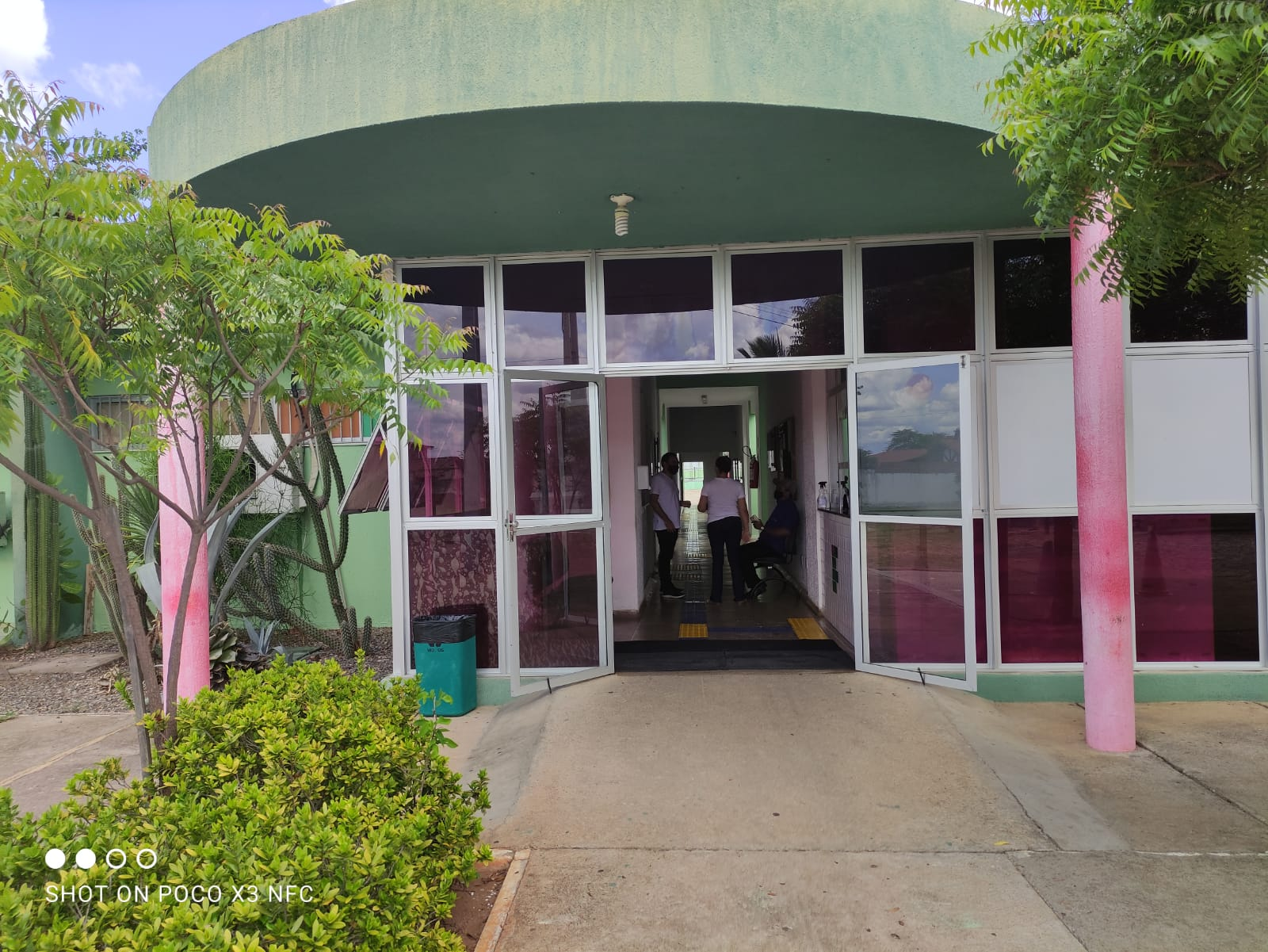 DO CANCELAMENTO DA MATRÍCULA (ART. 159)
Como deve proceder o estudante que deseja cancelar sua matrícula de maneira voluntária?
O estudante interessado em cancelar a matrícula deverá protocolizar requerimento na recepção do campus, dirigido à CTP, incluindo obrigatoriamente, a Declaração de quitação de débitos, emitido pela biblioteca do campus. 
Após esse procedimento, a CTP entrevistará o estudante e, caso ele reafirme o interesse no cancelamento, a solicitação será encaminhada para a Direção de Ensino, que validará o pedido e encaminhará à CCA que, por sua vez, efetuará o procedimento de cancelamento e arquivará o requerimento na pasta escolar do estudante.
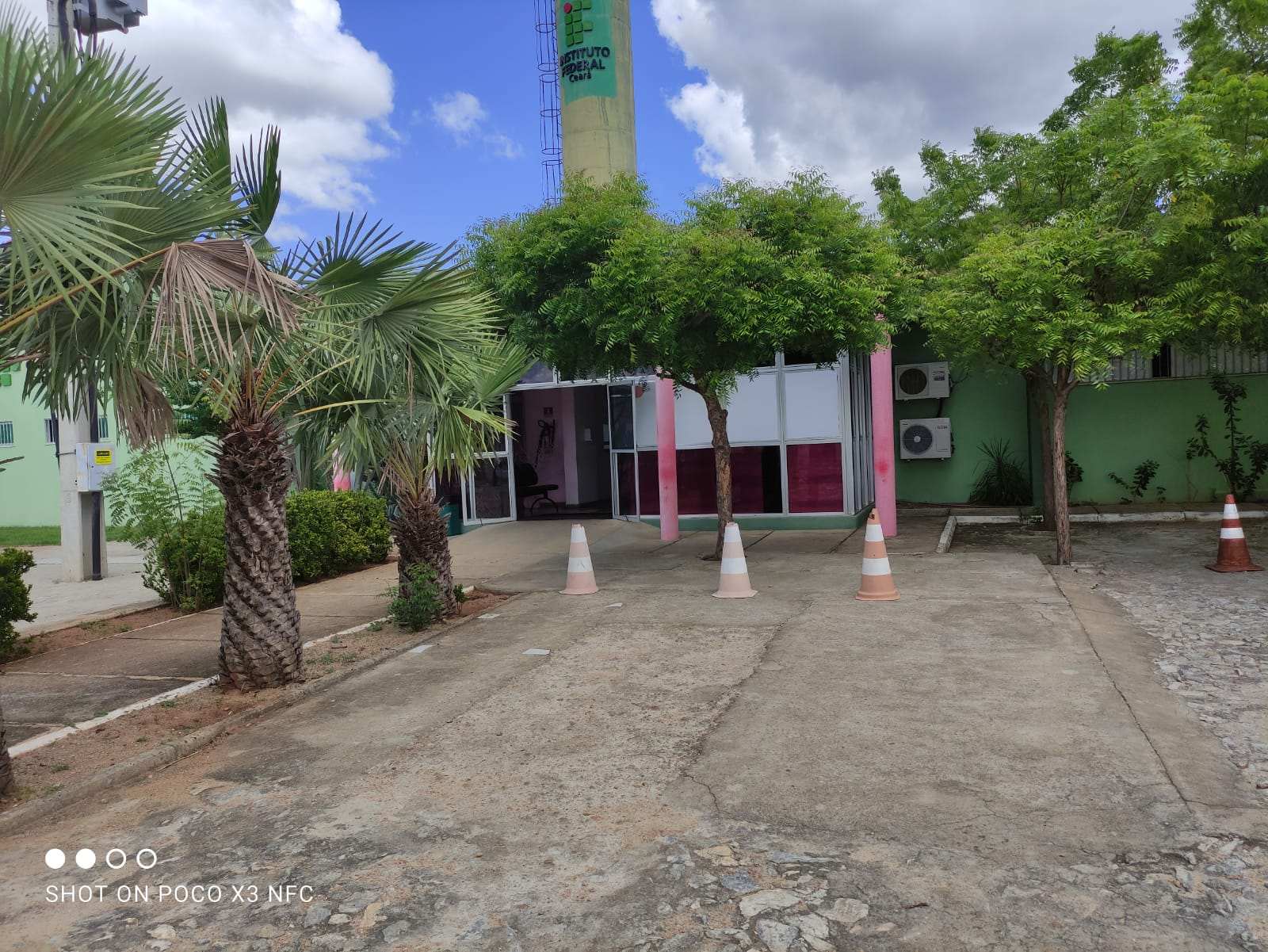 18) Como o estudante poderá ter sua matrícula cancelada de forma compulsória?
Após constatação de indisciplinar grave conforme especificado no SISTEMA DISCIPLINAR, deste regulamento; 
b) Mediante constatação de que o estudante é ocupante de outra vaga em cursos do mesmo nível no IFCE, ou em outra instituição e que não tenha comunicado a CCA a opção por uma das vagas dentro do prazo de 5 dias, contados a partir do primeiro dia útil após ter sido acionado pelo setor.
c) A e B estão corretas
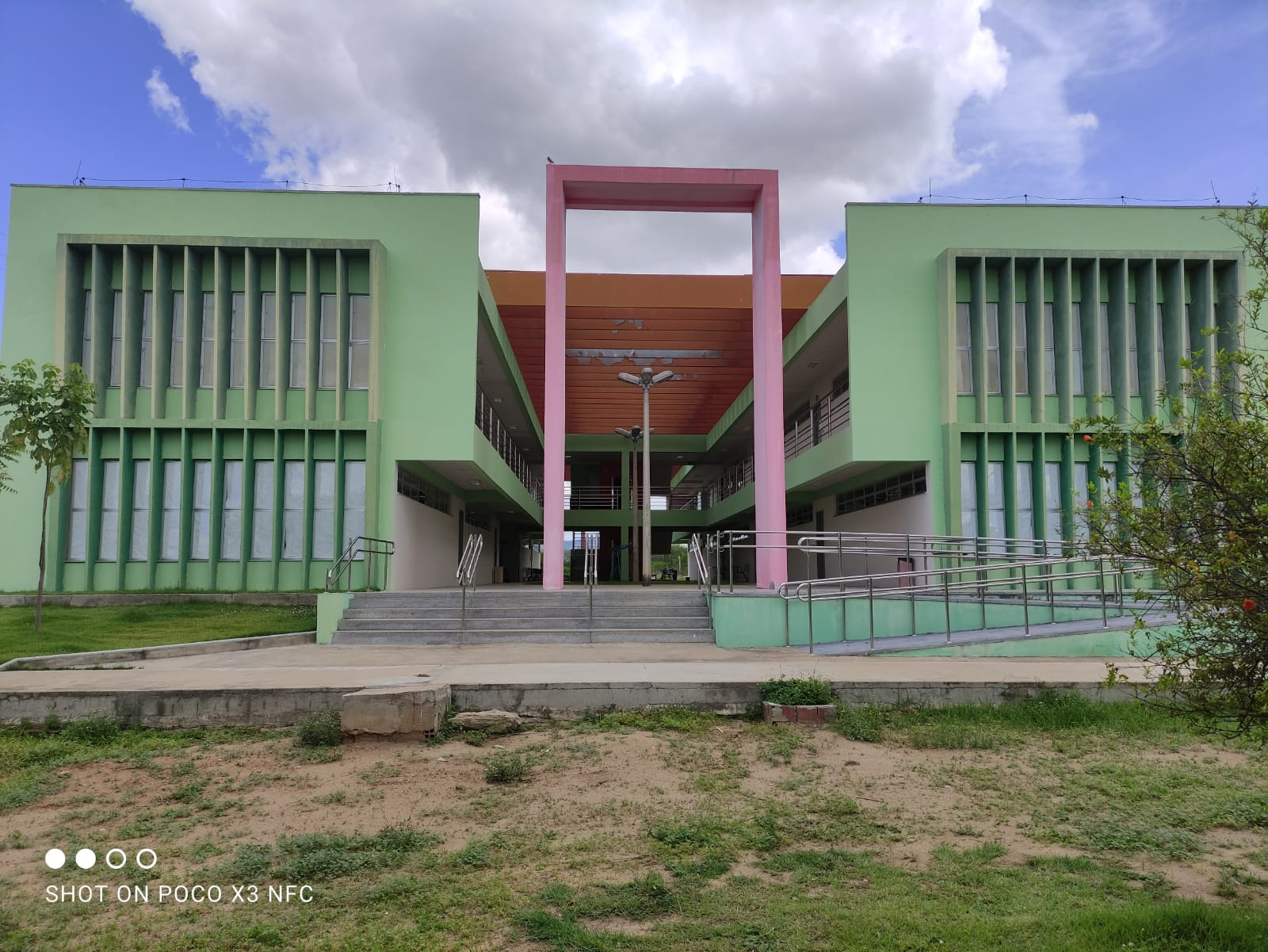 19) O que acontece com as matrículas do estudante que está ocupando duas vagas em instituições públicas?
Caso a ocupação das vagas seja entre o IFCE e outra instituição e o estudante não faça a opção por uma delas, o cancelamento compulsório deverá ser efetuado na matrícula mais antiga. Caso a matrícula mais antiga seja em outra instituição, o IFCE entrará em contato com a instituição, solicitando o procedimento.
Caso a ocupação das vagas seja entre o IFCE e outra instituição e o estudante não faça a opção por uma delas, o cancelamento compulsório deverá ser efetuado na matrícula mais recente. Caso a matrícula mais antiga seja em outra instituição, o IFCE entrará em contato com a instituição, solicitando o procedimento.
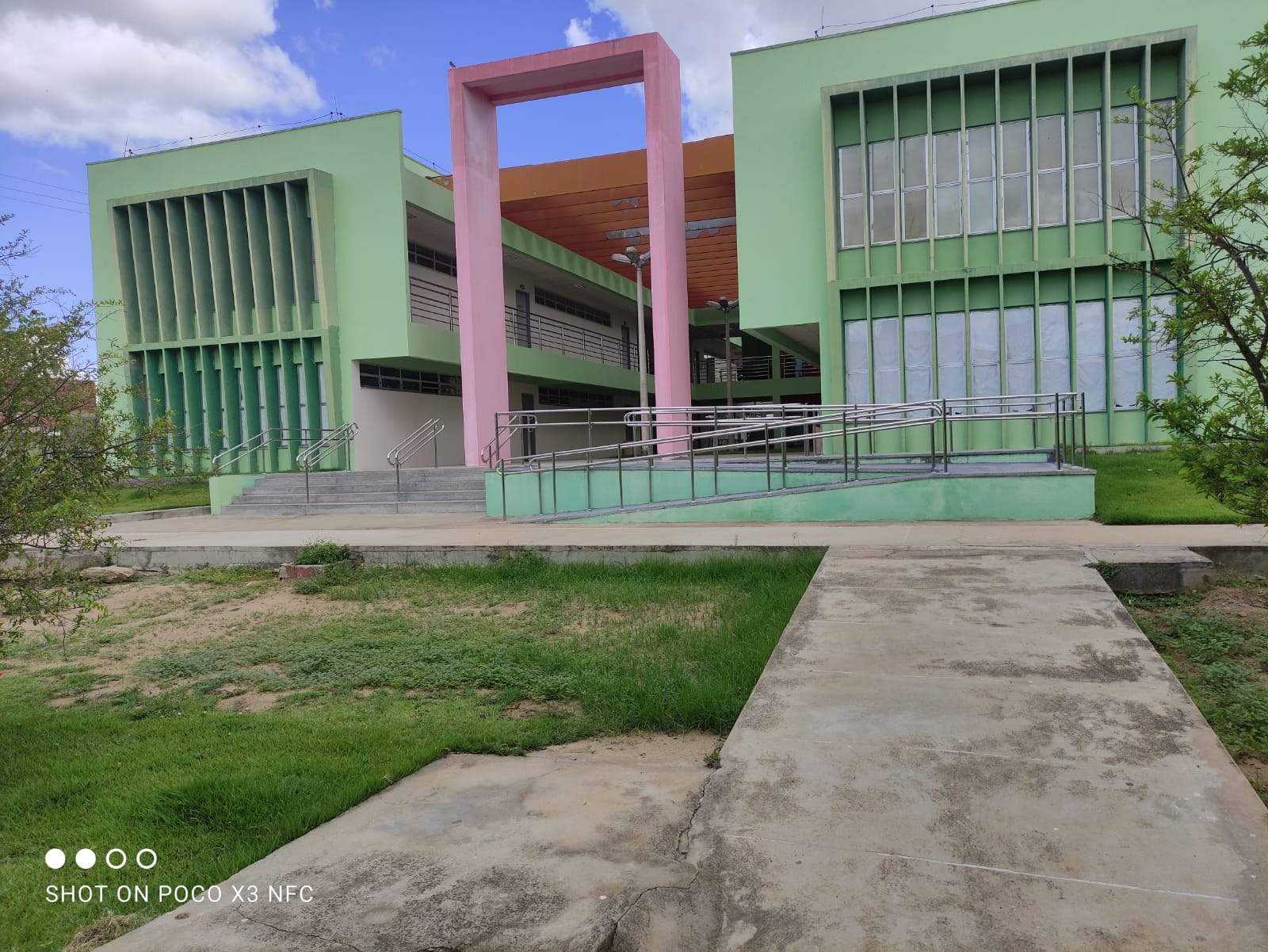 20) Em quais situações o estudante será considerado desistente?
deixar de efetuar a pré-matrícula ou não confirmar a matrícula na primeira semana de aula do primeiro semestre, para  estudantes ingressantes e terá sua situação de matrícula no sistema acadêmico do IFCE alterada para CANCELAMENTO COMPULSÓRIO; 
b) deixar de efetuar a renovação de matrícula, para os estudantes veteranos, e terá sua situação de matrícula no sistema acadêmico do IFCE alterada para ABANDONO;
c) ficar reprovado por falta em todos os componentes curriculares em que estava matriculado e não ter realizado nenhum procedimento de aproveitamento de componente curricular ou de validação de conhecimentos no período letivo.
d) A e B apenas estão corretas
e) A, B e C estão corretas
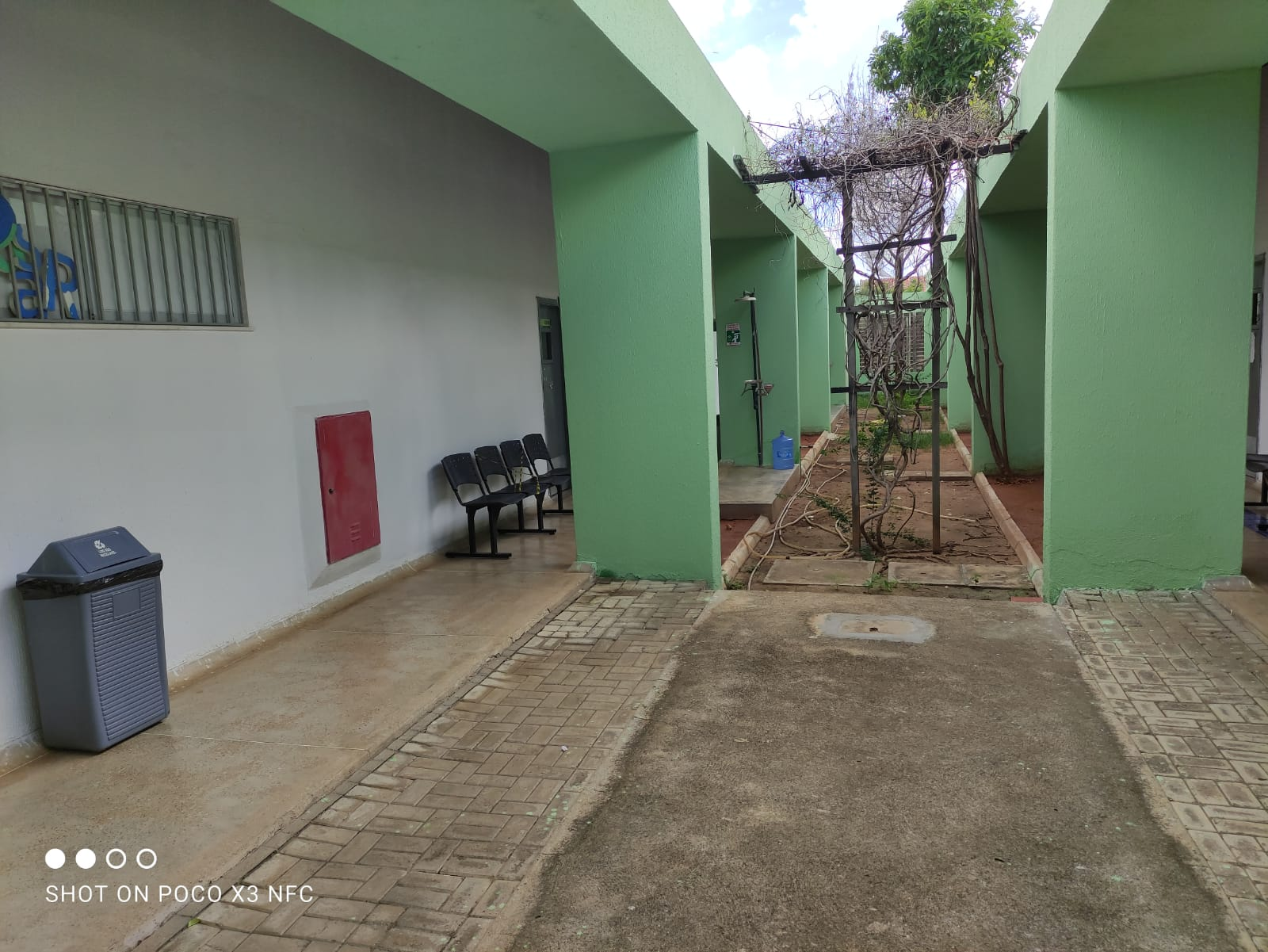 21) Minha identidade civil não reflete minha identidade de gênero. Posso adotar meu nome social na instituição?
Sim
Não
Sim. O IFCE garante em todos os níveis e modalidade de ensino o reconhecimento e adoção do nome social àqueles e aquelas cuja identificação civil não reflita adequadamente sua identidade de gênero, mediante solicitação do próprio interessado.
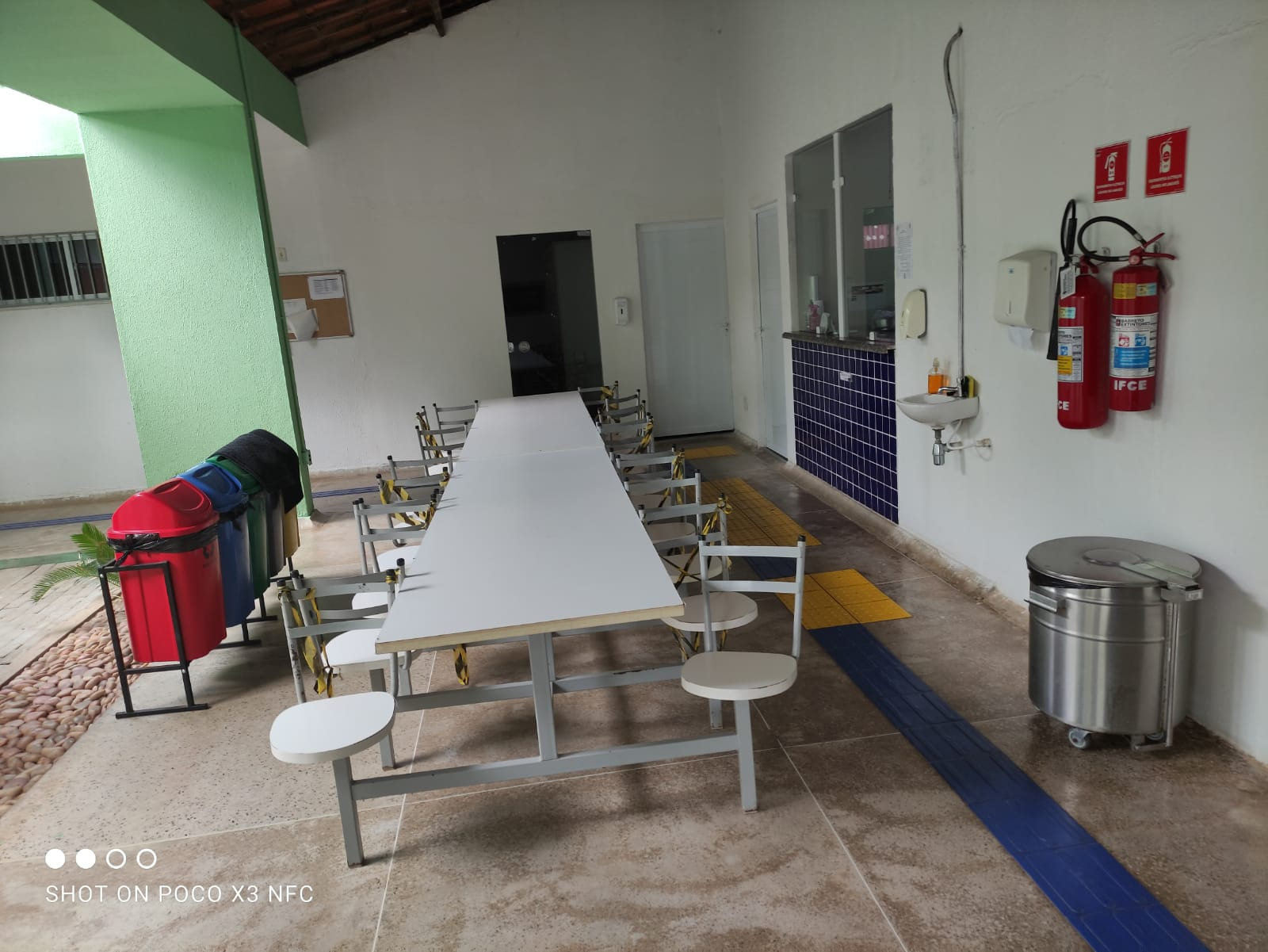 A quais estudantes é permitido substituir as atividades letivas por exercícios domiciliares?
O estudante que esteja impossibilitado de frequentar as aulas por um período igual ou superior a 15 dias e que esteja contemplado em pelo menos um dos itens abaixo, poderá requerer Regime de Exercícios Domiciliares na forma da Lei:
1) a estudante em estado de gravidez com laudo médico; 
2) estudante acometido de doenças infectocontagiosas ou outros estados que impossibilitem sua frequência às atividades de ensino, desde que se verifique a conservação das condições intelectuais e emocionais necessárias para o prosseguimento da atividade acadêmica.
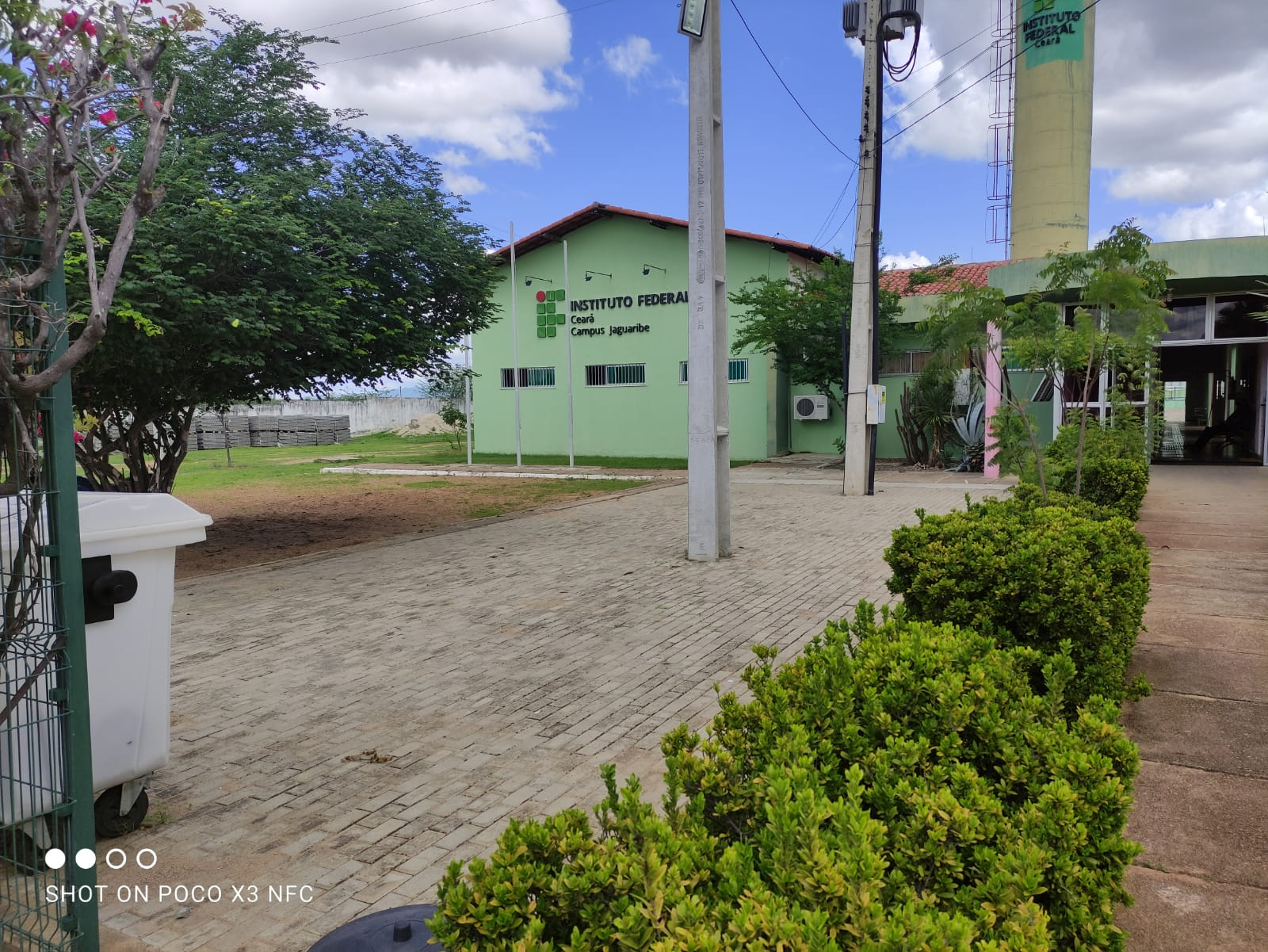 22) Segundo o ROD, é proibido ao aluno:
 aplicar trotes a estudantes novatos ou veteranos; 
desperdiçar alimentos fornecidos pela instituição; 
pichar e/ou sujar as paredes e destruir publicações; 
proferir palavras de baixo calão dentro do transporte escolar; 
e) todas as alternativas estão corretas.

Além dessas, temos ainda:
proferir, no âmbito da instituição ou em atividades didático-pedagógicas desenvolvidas fora desta, palavras e/ou gestos obscenos; 
efetuar transações comerciais dentro da instituição que não estejam de acordo com o regimento interno do campus; 
exceder-se na manifestação de apreço aos colegas nos logradouros e demais áreas do IFCE; 
realizar o acesso a sites pornográficos ou fazer parte desse tipo de ação por meio dos terminais de computadores do IFCE, incluídos os da biblioteca.
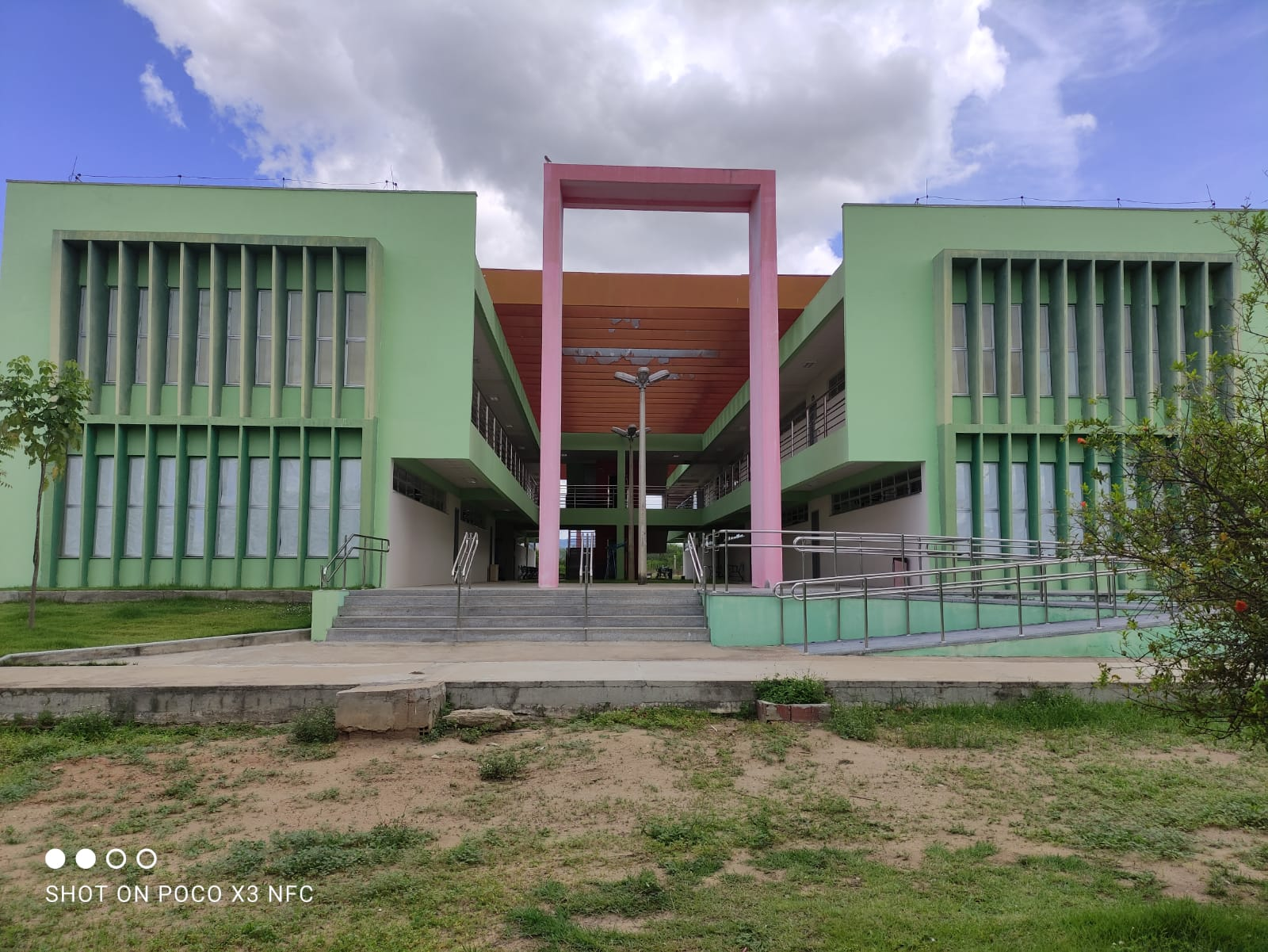 23) São deveres do grupo discente do IFCE, exceto: 
   ser assíduo e pontual às atividades de ensino programadas; 
cumprir o regulamento do sistema de bibliotecas do IFCE; 
tratar com cordialidade e respeito toda a comunidade do IFCE, inclusive visitantes; 
frequentar as dependências do IFCE com trajes adequados, de acordo com o regimento interno e/ou normas das dependências de cada campus; 
usar o nome da instituição em benefício próprio ou de terceiros; 
Ainda temos:
receber os novos colegas com dignidade e sociabilidade, contribuindo para a adaptação deles à instituição, sem discriminação de qualquer espécie 
fazer uso dos equipamentos de proteção, individuais e coletivos, de maneira responsável e zelosa; 
tratar com distinção o motorista, demais servidores, colaboradores, colegas e visitantes quando no uso do transporte escolar.
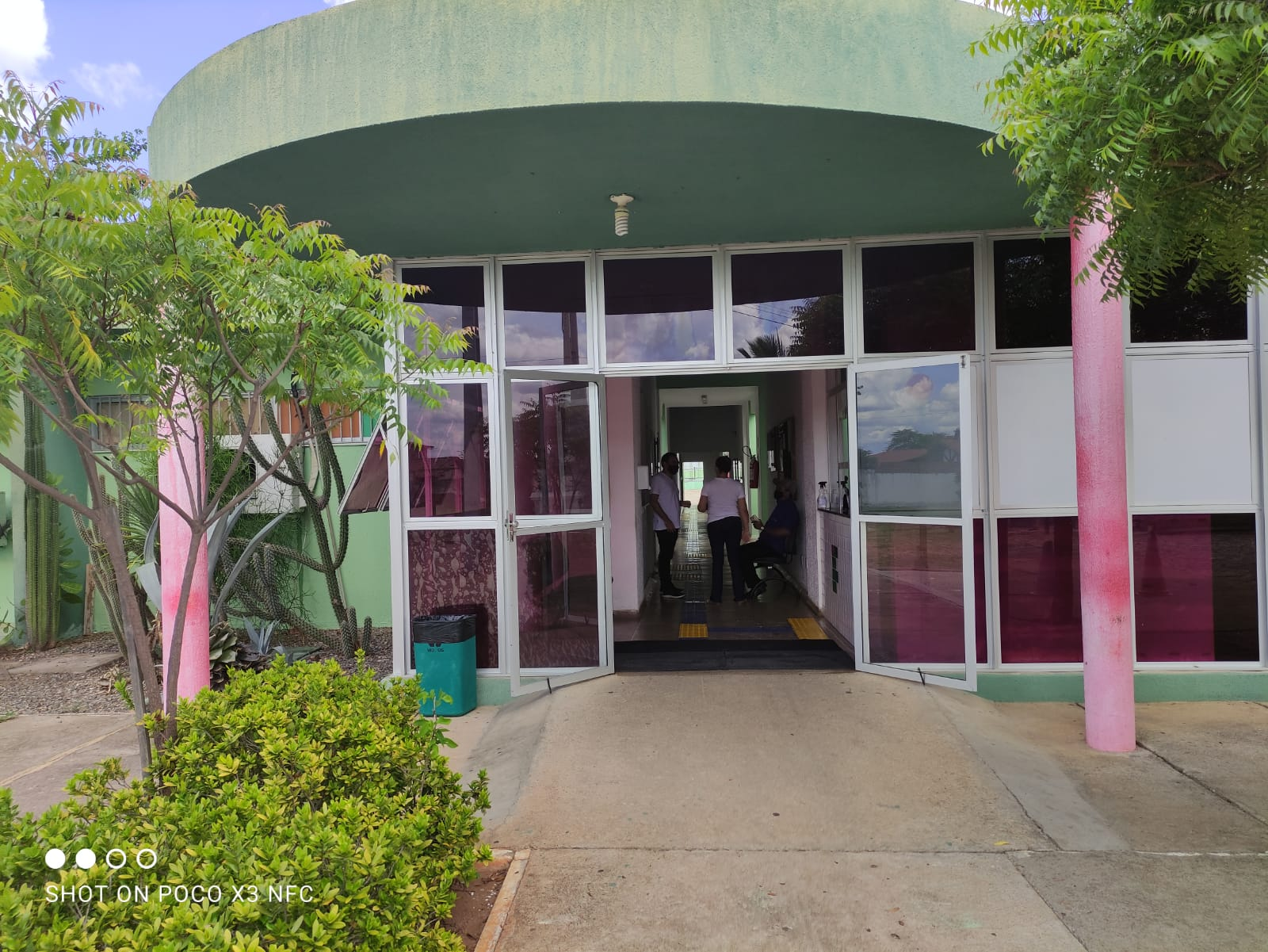 24) Os estudantes que infringirem os preceitos disciplinares da instituição, as normas legais e o estabelecido neste ROD poderão receber as seguintes medidas disciplinares, de acordo com a natureza e a gravidade da infração: 
advertência verbal; 
 advertência por escrito; 
medida alternativa de caráter educativo;  
suspensão; mudança do regime de estudante residente para não residente; cancelamento de matrícula. 
Todas as alternativas estão corretas
As medidas disciplinares são aplicáveis a todos os integrantes do grupo discente do IFCE e deverão ser aplicadas proporcionalmente à natureza e à gravidade da infração. 
O estudante menor de 18 (dezoito) anos que for suspenso de suas atividades escolares só poderá voltar às atividades letivas com a presença de um dos seus pais e/ou responsável perante o Diretor/Chefe de Departamento de Ensino.